Ready to fly – A commentary on the insolvency proceedings of niki
Dr. Stefan sax, Partner
20 May 2022 | Milan
Starting Point
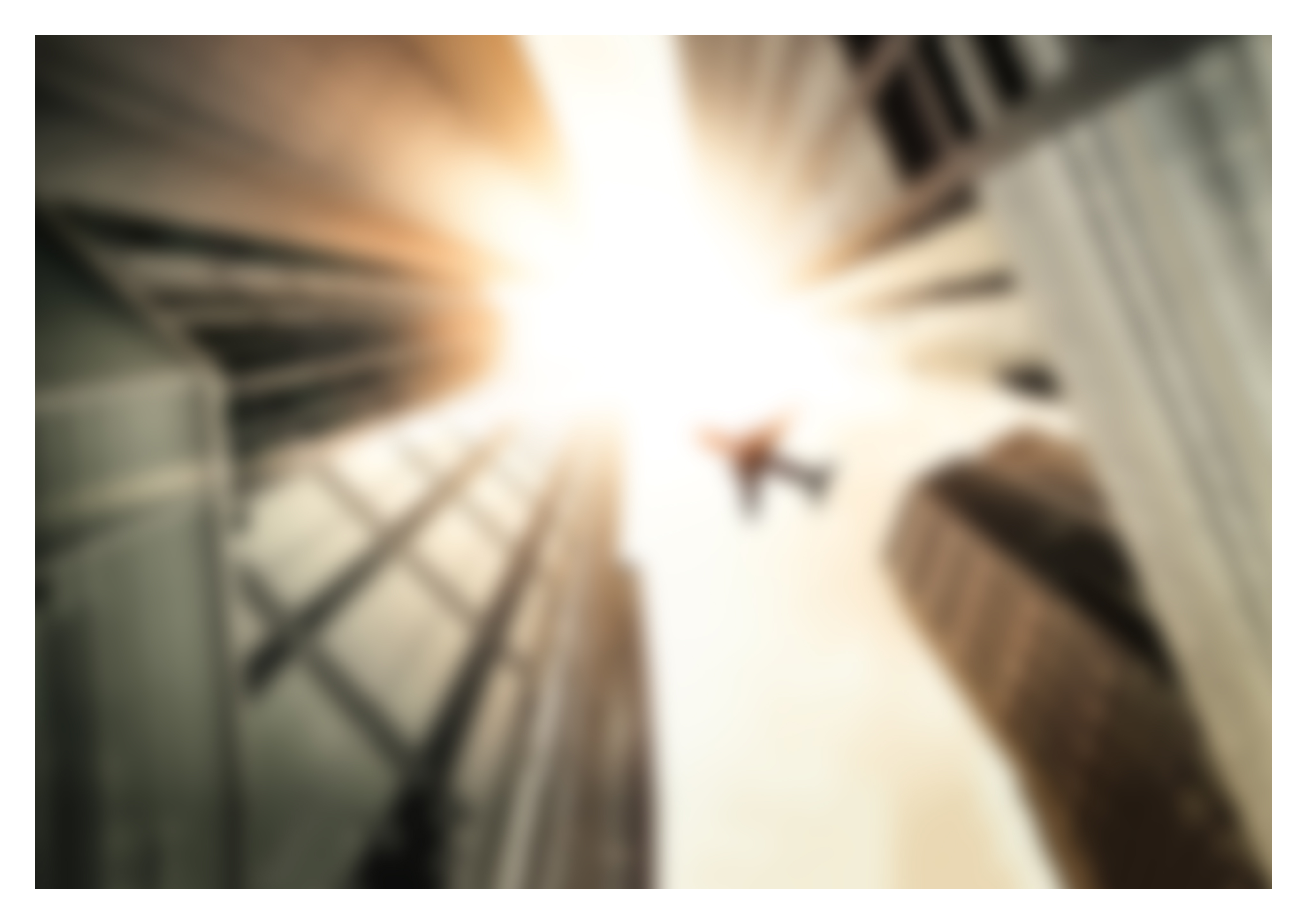 Insolvency proceedings were initiated over the assets of NIKI on 13 December 2017
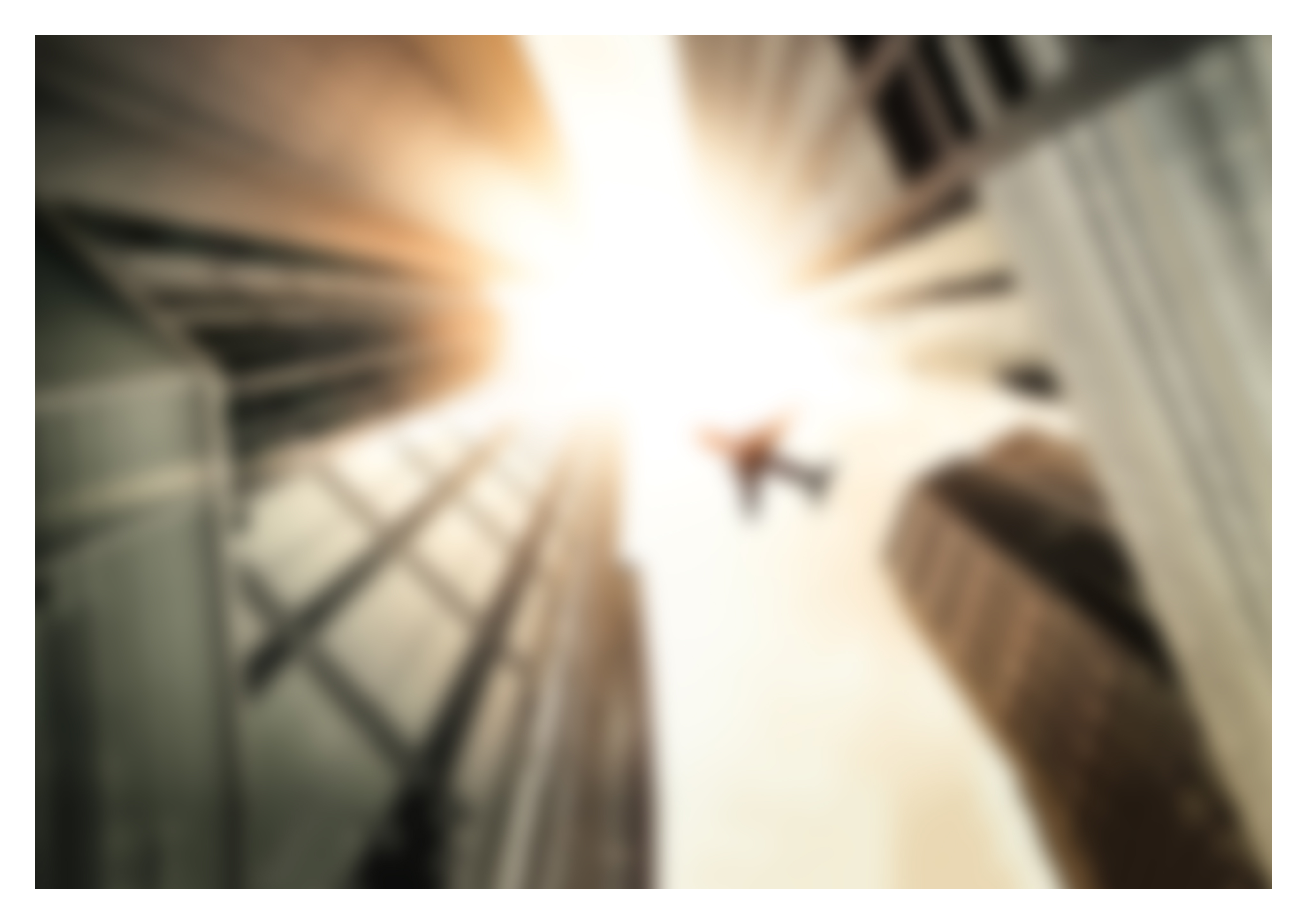 The EU Commission (as the competent antitrust authority) announced on 12 December that antitrust clearance could not be given for Lufthansa’s planned purchase of NIKI by way of a share deal
Withdrawal of the purchase contract by Lufthansa
Short term sale not possible at that point in time
Insolvency proceedings were initiated at the Local Court of Charlottenburg and Prof. Dr. Flöther was appointed as preliminary insolvency administrator
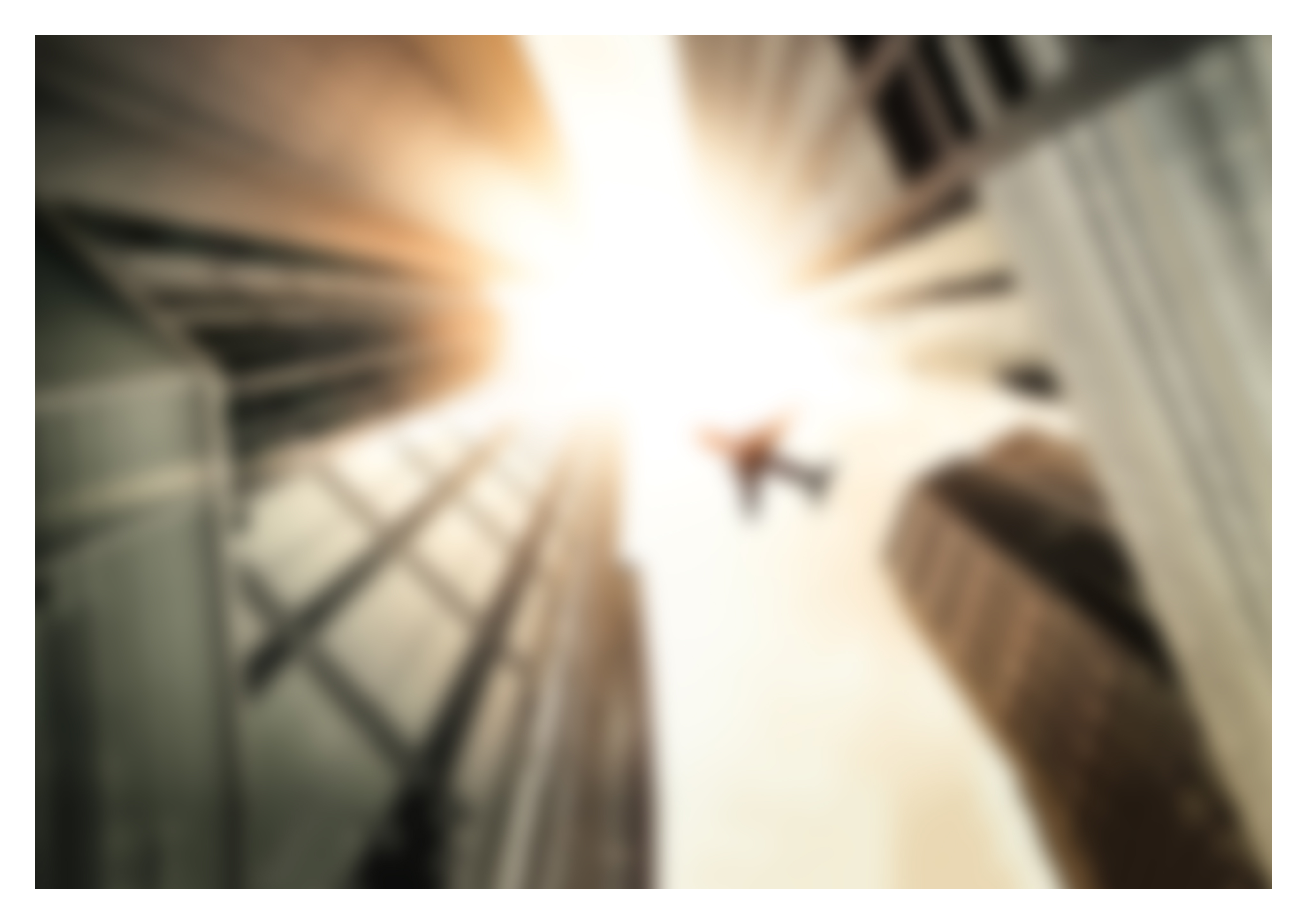 The international M&A process was initiated
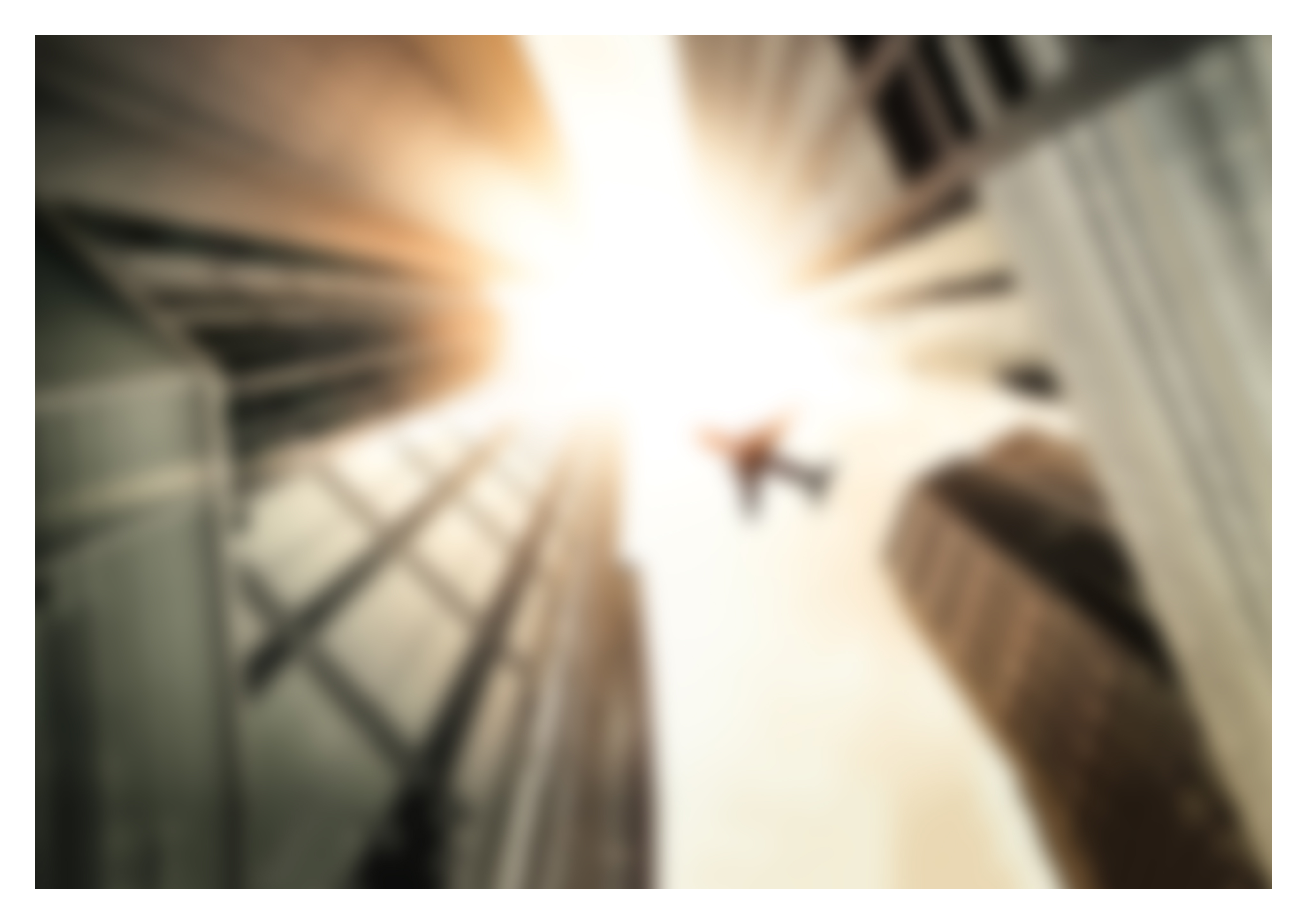 2
IEEI – 21st Colloquium, Milan, May 2022
Decision of the local court of Charlottenburg
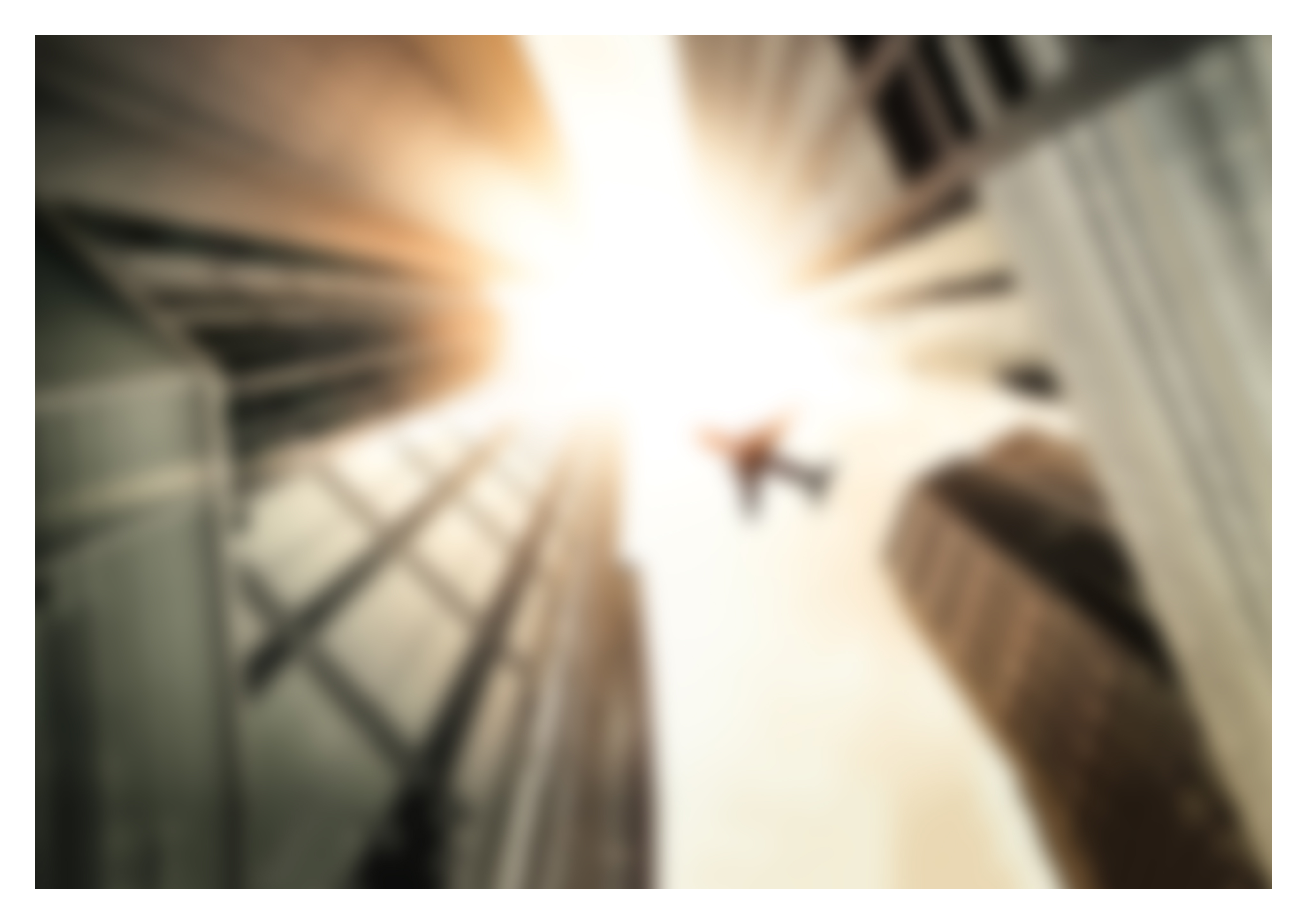 THE LOCAL COURT OF CHARLOTTENBURG AFFIRMED ITS NATIONAL AND LOCAL JURISDICTION UNDER ARTICLE 3 OF EU REGULATION 2015/848 (“EIR”) (“CENTRE OF MAIN INTERESTS”)
Did so in consideration of the EU decisions in “Eurofood Parmalat” (ECJ judgement of 2 May 2006) and “Interdil” (ECJ decision of 20 October 2011)
The assumption of international jurisdiction in Austria (NIKI’s registered office) was rebutted since the Centre of Main Interests was in Berlin
Crucial for the rebuttal of the presumption:“Overall consideration of all relevant factors must allow for third parties to reach a verifiable conclusion that the genuine centre of a company’s management and control, and the centre of the management of its interests, is that of the other Member State.”
Extensive statements were made in the insolvency application which were reviewed over the course of the personal interviews conducted by the court
3
IEEI – 21st Colloquium, Milan, May 2022
Decision of the local court of charlottenburg
continued
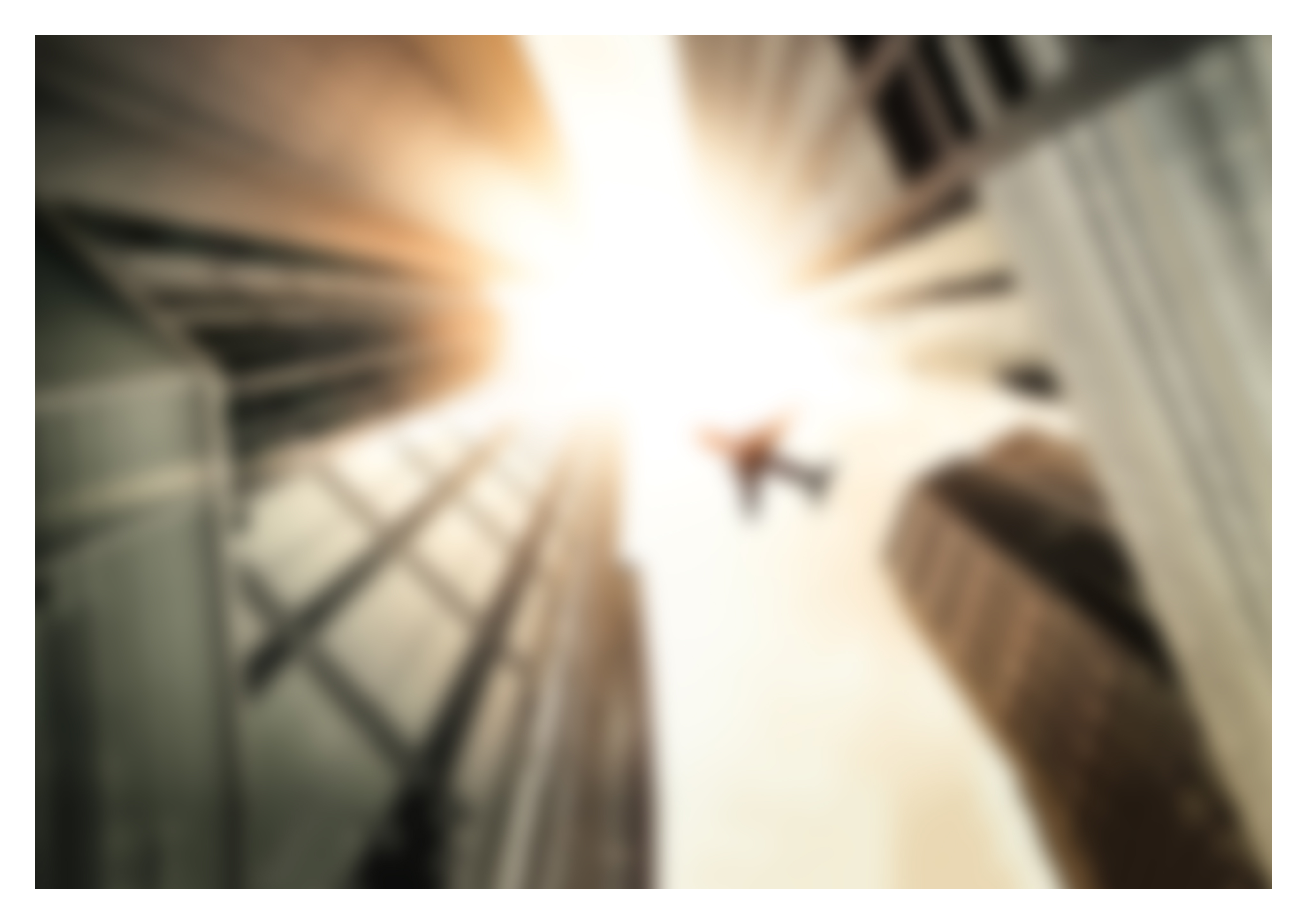 Key aspects for the overall assessment and ultimate acceptance of Berlin as NIKI’s COMI:
NIKI was an operational part of the Airberlin group of companies;
central control took place from the group’s administrative building in Berlin;
Cost-Plus agreements with Airberlin made them a key customer of NIKI;
flight planning, route analysis, pricing, commercial flight planning and flight support took place in Berlin;
strategic decisions beyond the day-to-day business were made in Berlin;
from a total of 21 aircraft, 3-6 were stationed in Austria, two in Switzerland and 13-16 were stationed in German airports; and
from a total 176 weekly flights, 20 departed from Austria and 156 from Germany.
4
IEEI – 21st Colloquium, Milan, May 2022
Decision of the local court of charlottenburg
continued
Finland
Sweden
Norway
Iceland
Estonia
Latvia
Lithuania
Denmark
Ireland
Poland
Netherlands
United Kingdom
Germany
Belgium
Luxembourg
Czech Republic
Slovakia
Austria
Hungary
Switzerland
France
Slovenia
Romania
Croatia
Italy
German Main Insolvency Proceedings
Bulgaria
No EU Members
Spain
Portugal
EU Members but no EIR
Greece
Malta
Cyprus
5
IEEI – 21st Colloquium, Milan, May 2022
Continuation of german insolvency proceedings
Approaching investors, setting up data rooms and starting negotiations
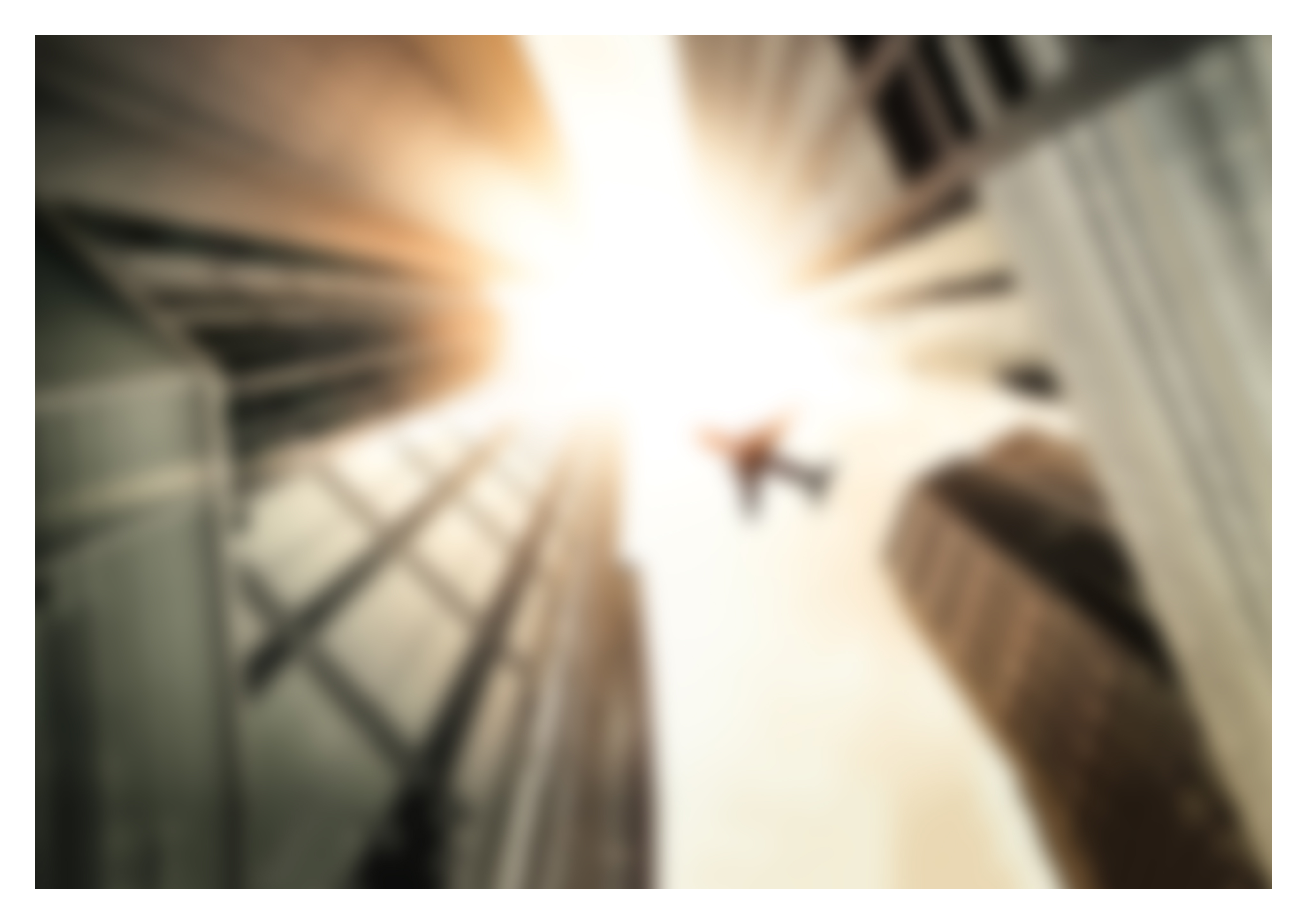 Continuation of negotiations on the basis of a shortlist
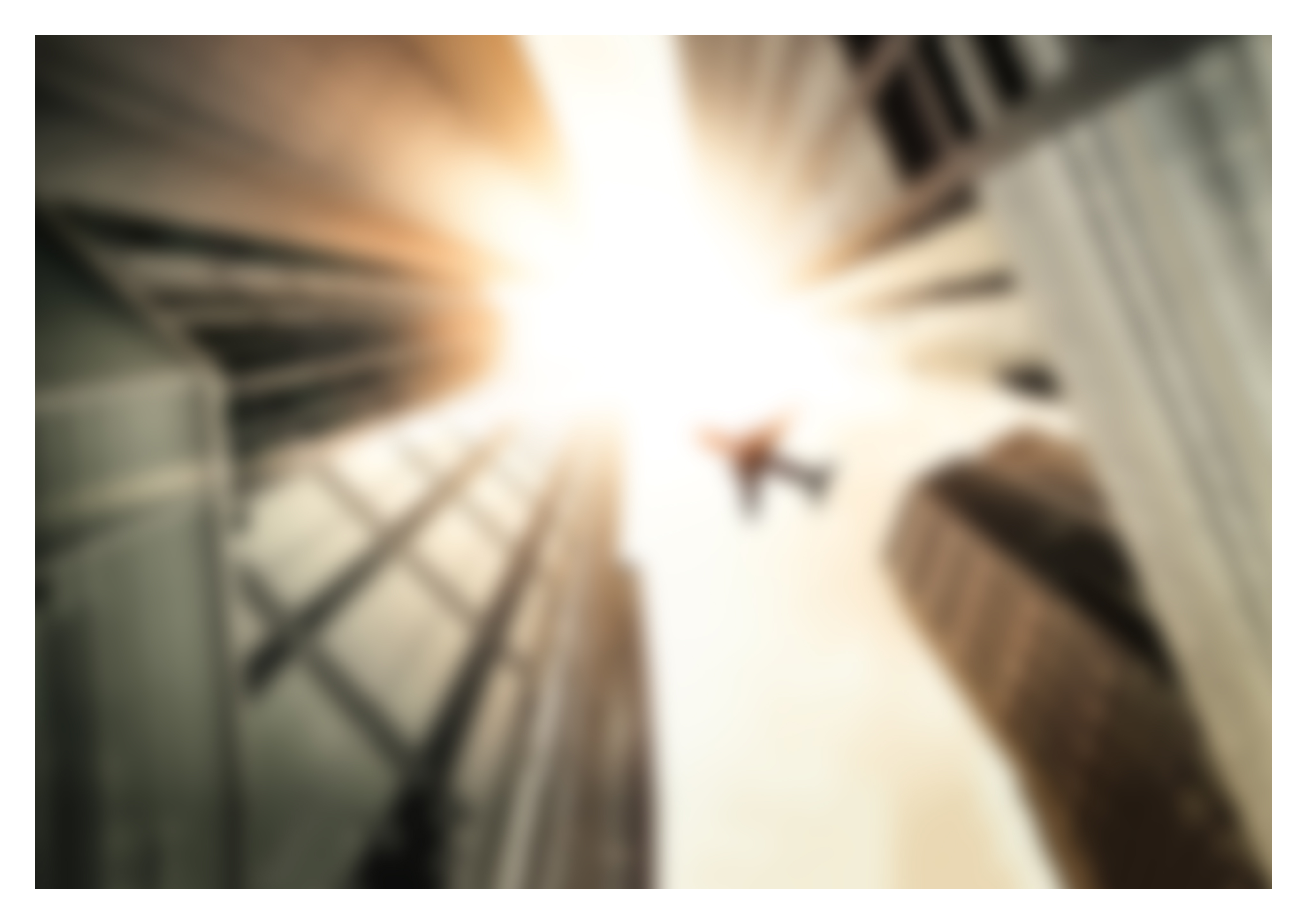 Conclusion of the purchase agreement negotiations with IAG on 29 December 2017
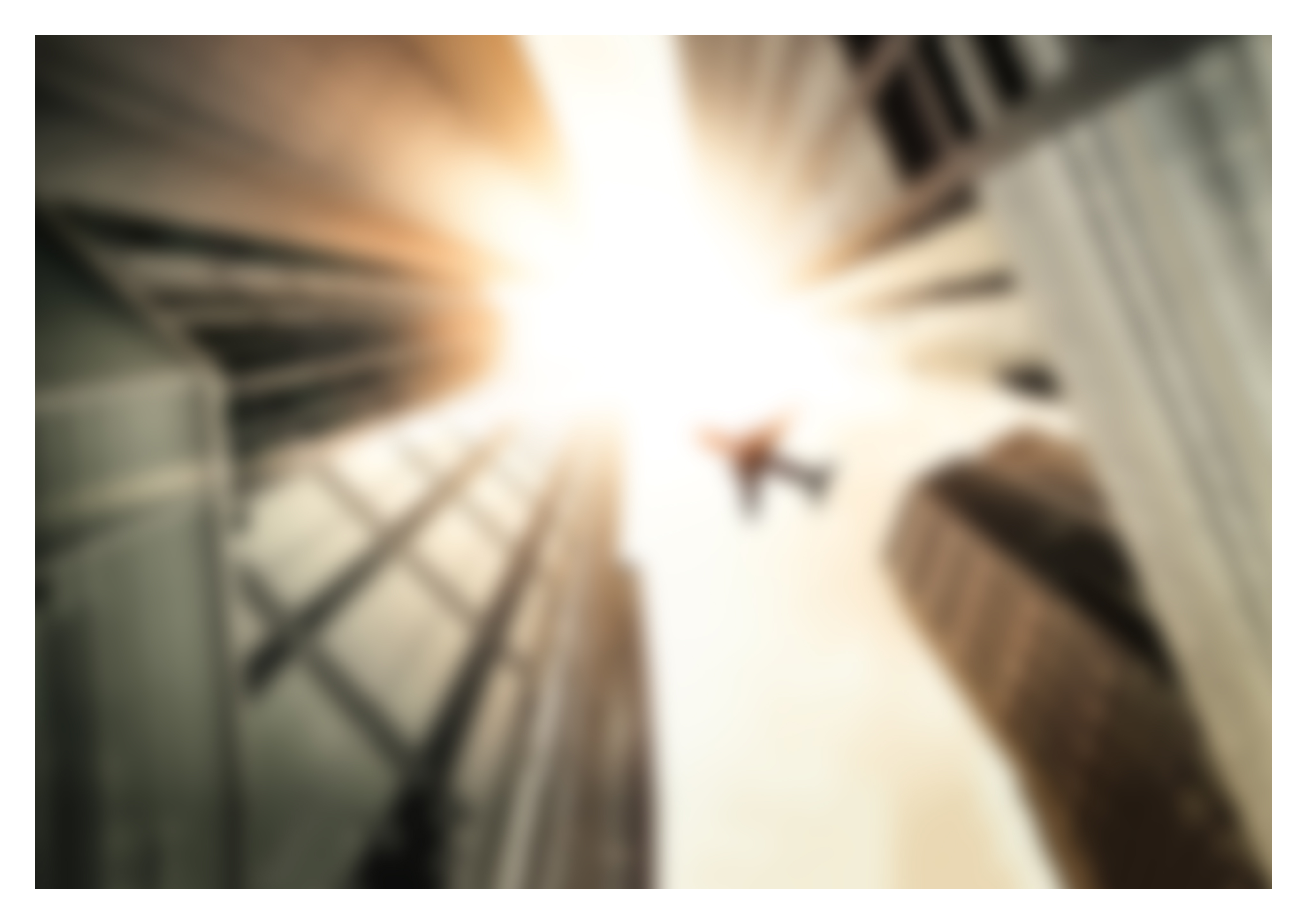 The purchase agreement was still subject to the condition precedent: The approval of the creditors’ committee and the final insolvency administrator after the opening
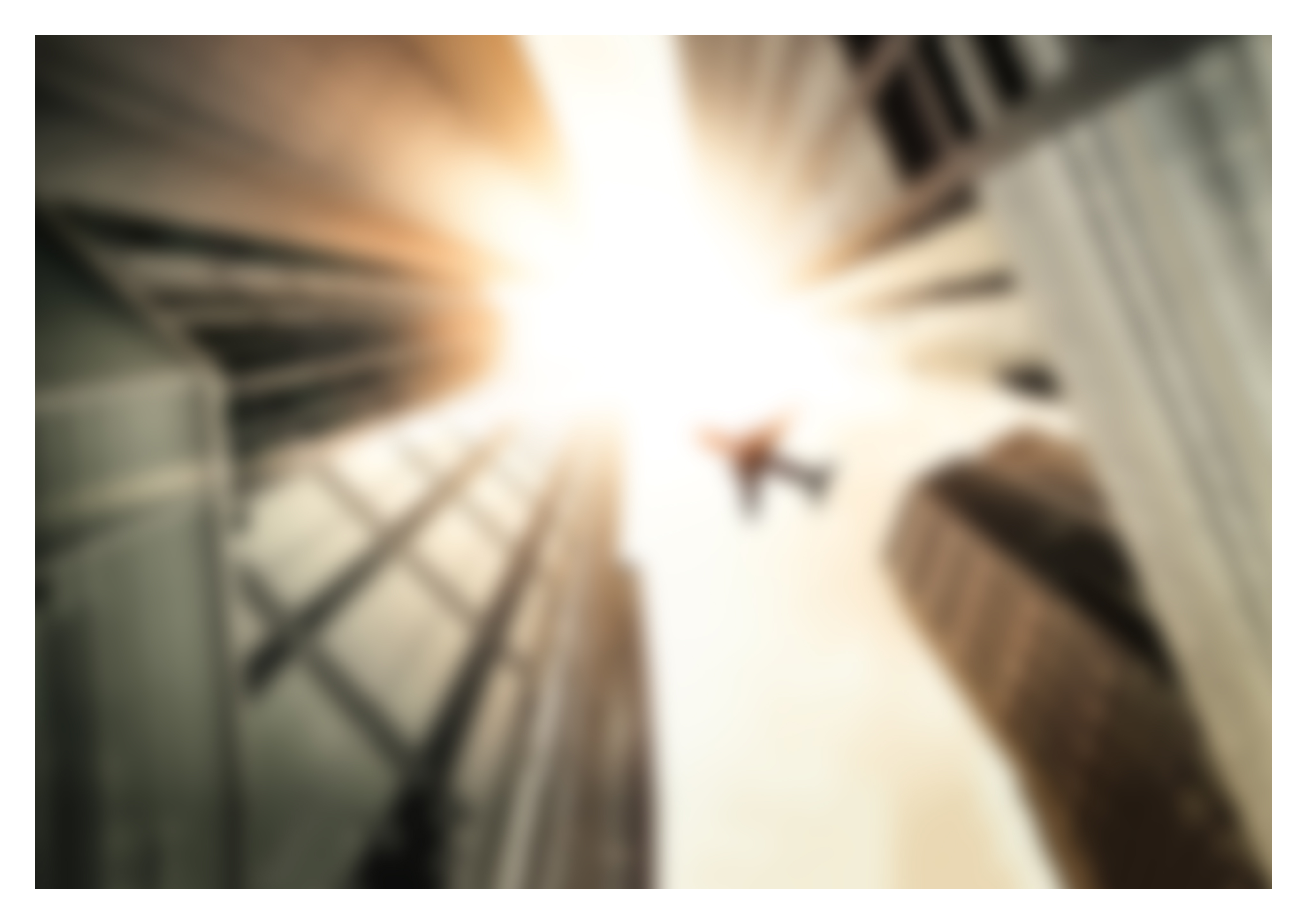 Extension of the provisional operating license by the Austrian Ministry of Transport and information from the Austrian slot coordinators
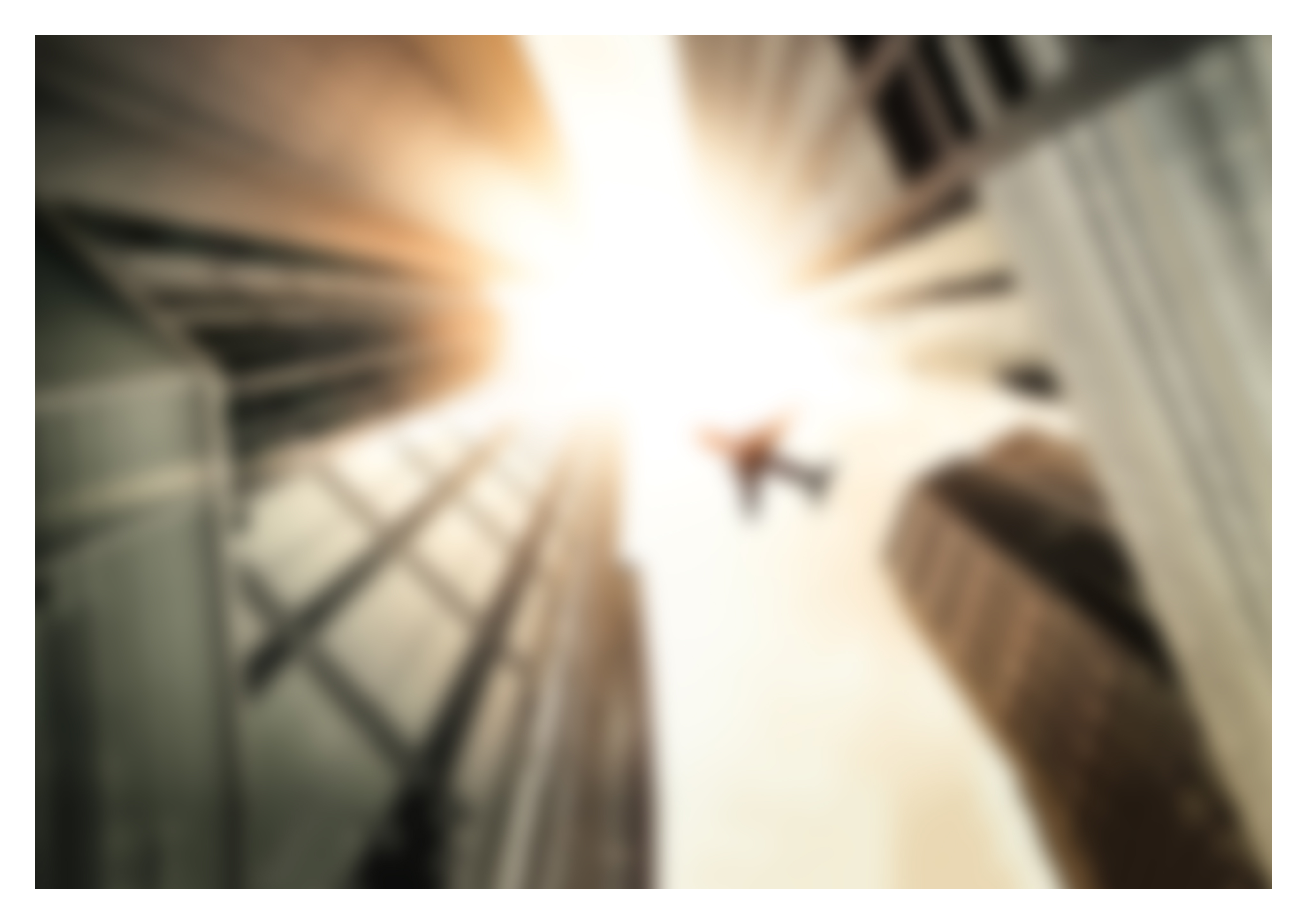 Application for a suspension of the ban on enforcement by the European Commission
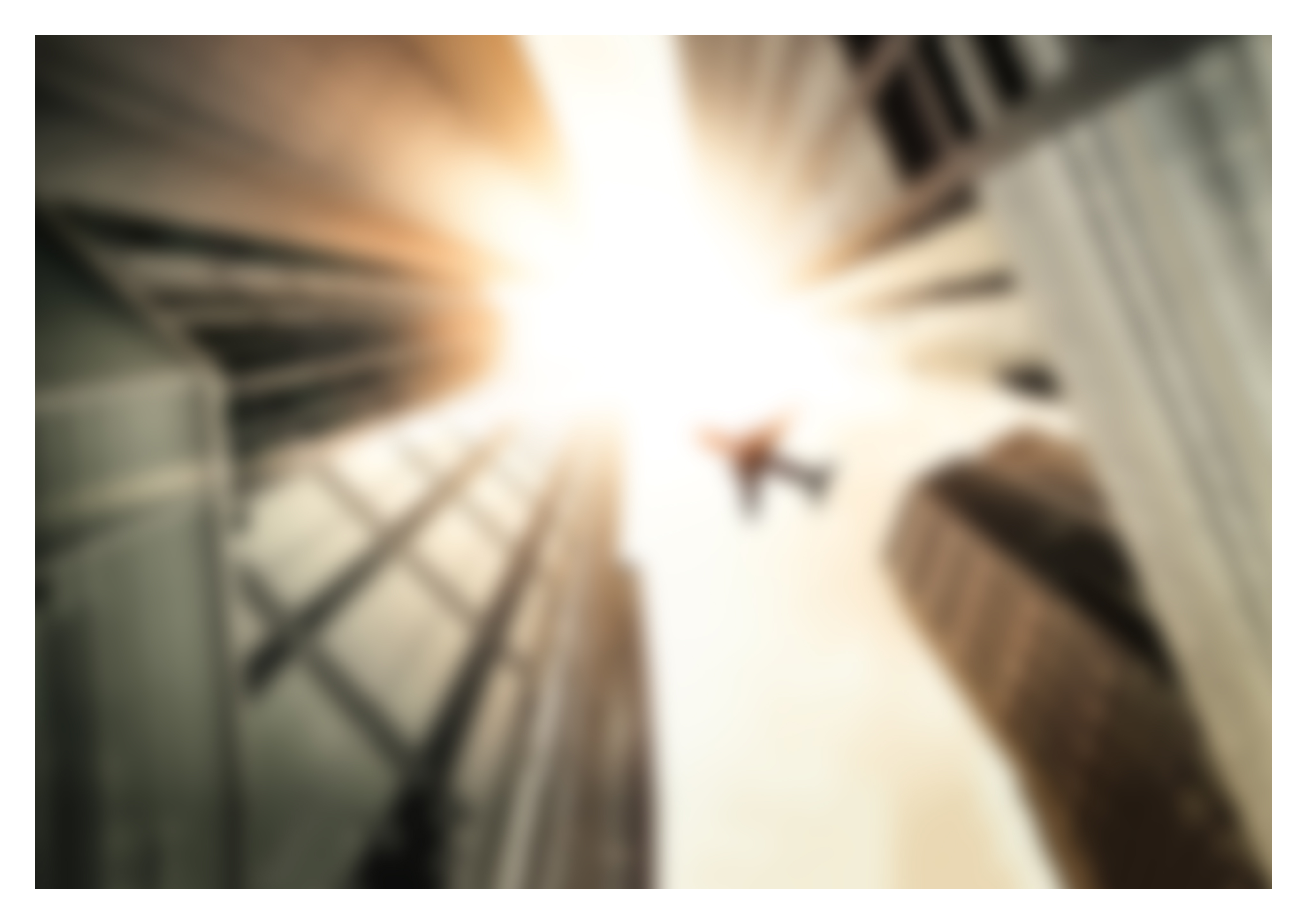 Granting interim financing through successful bidders
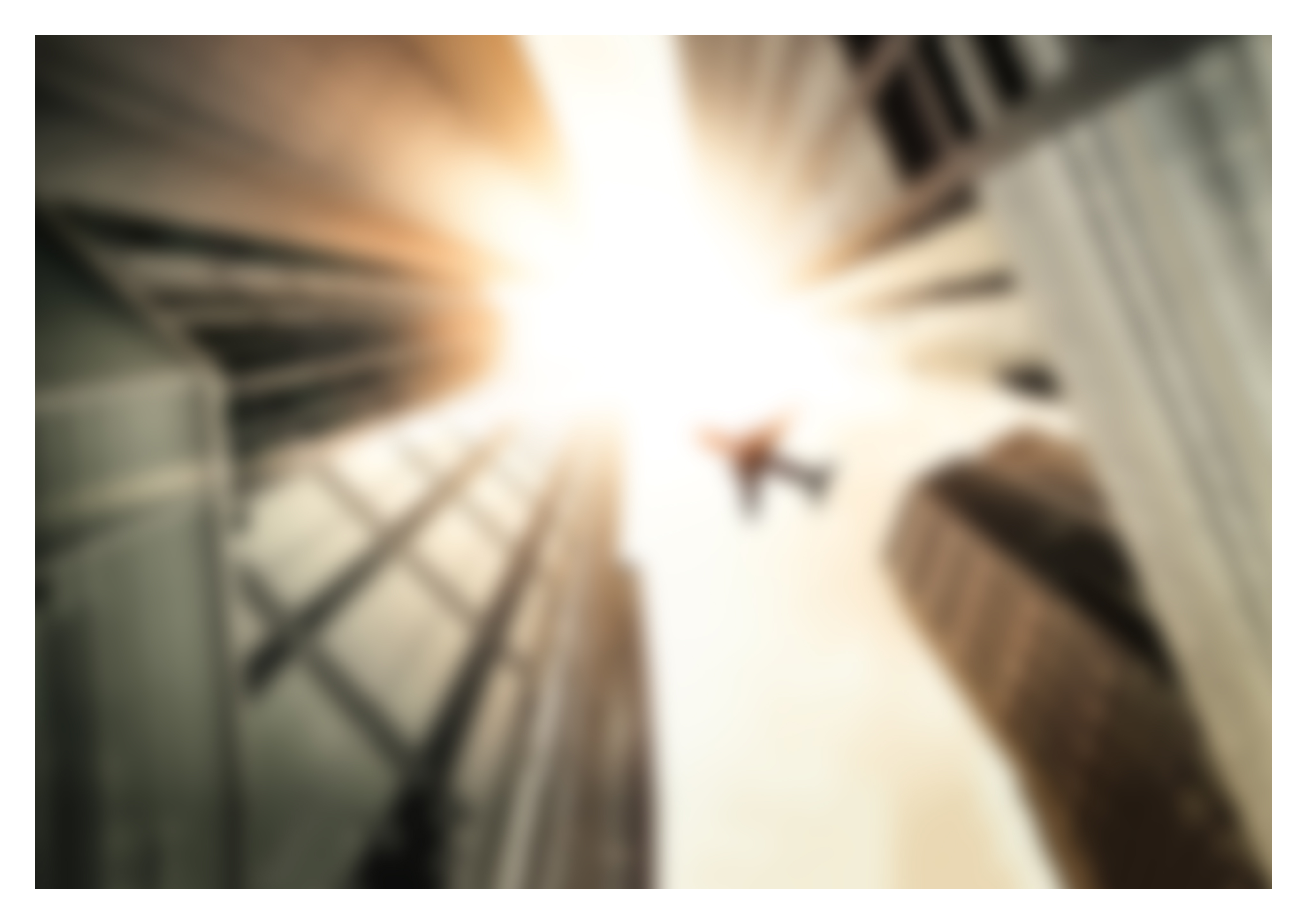 6
IEEI – 21st Colloquium, Milan, May 2022
Resistance to German Insolvency proceedings
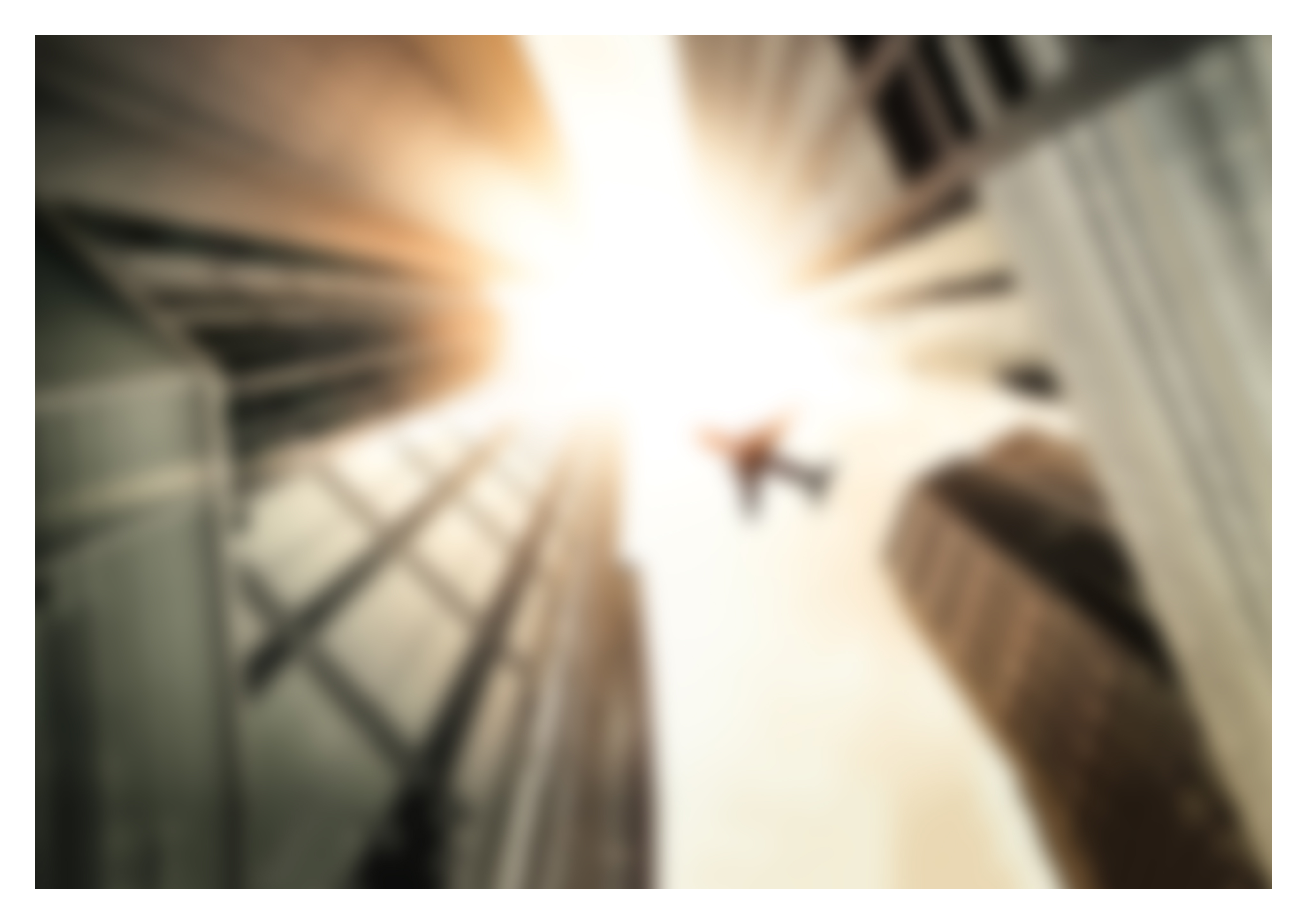 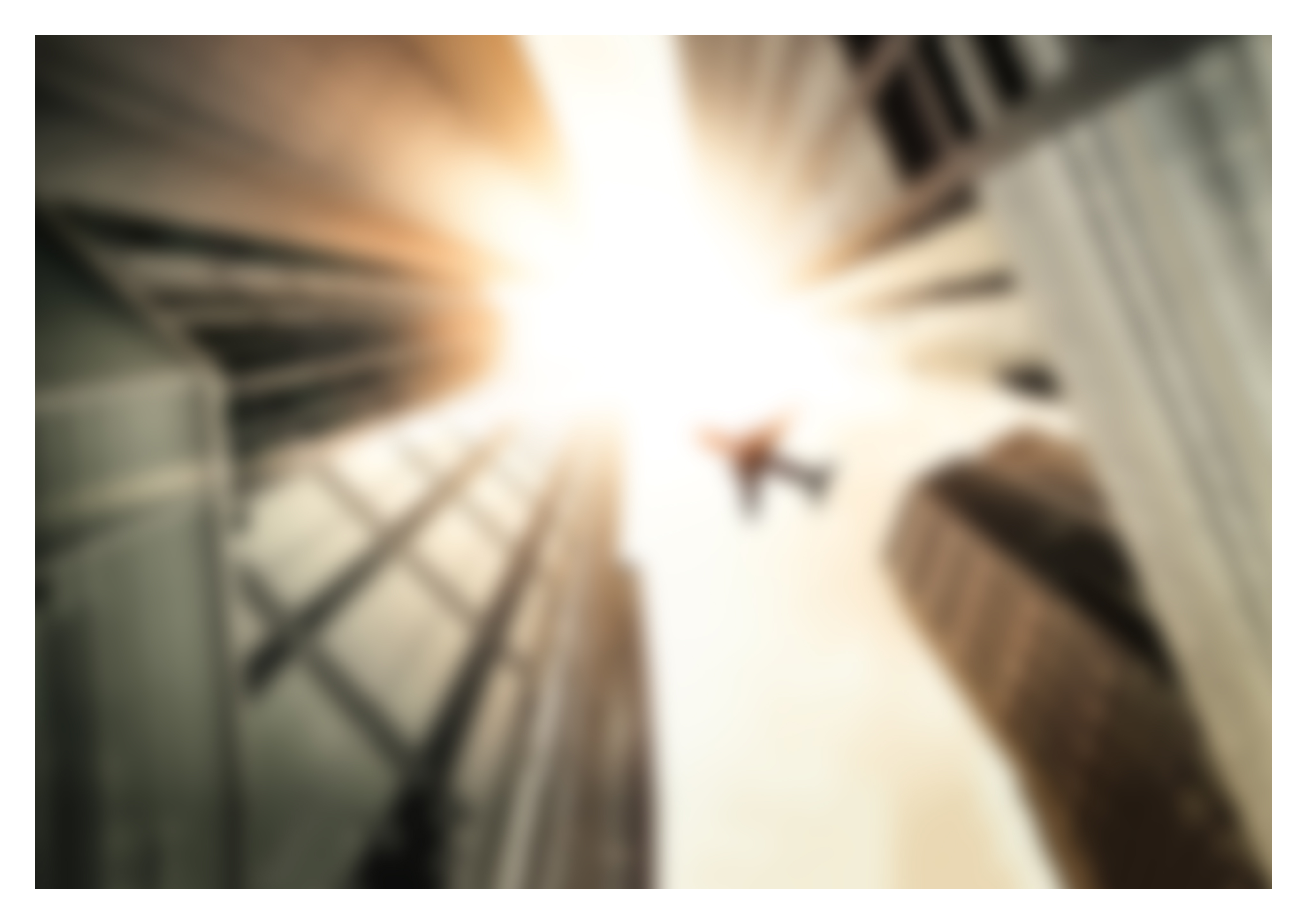 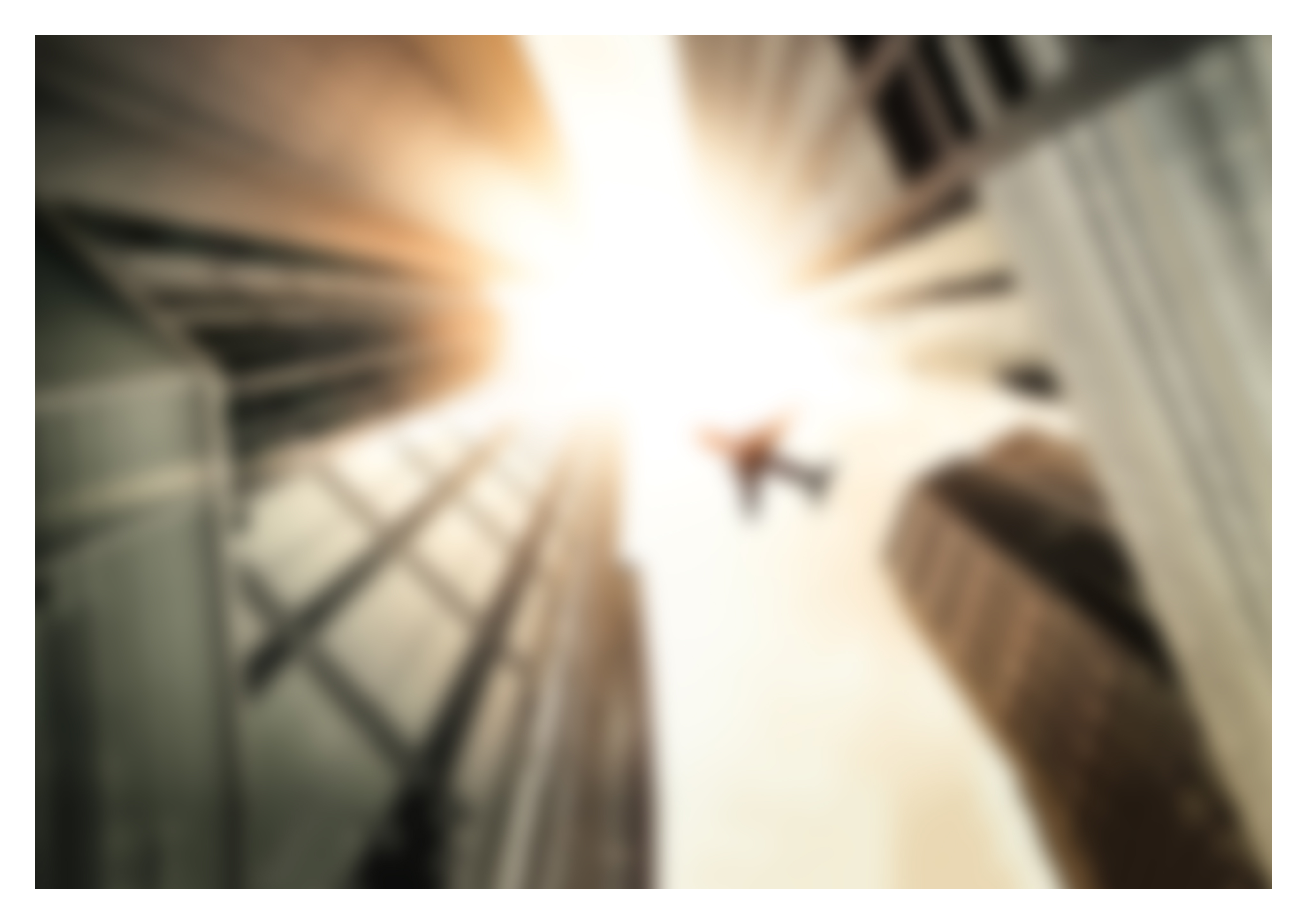 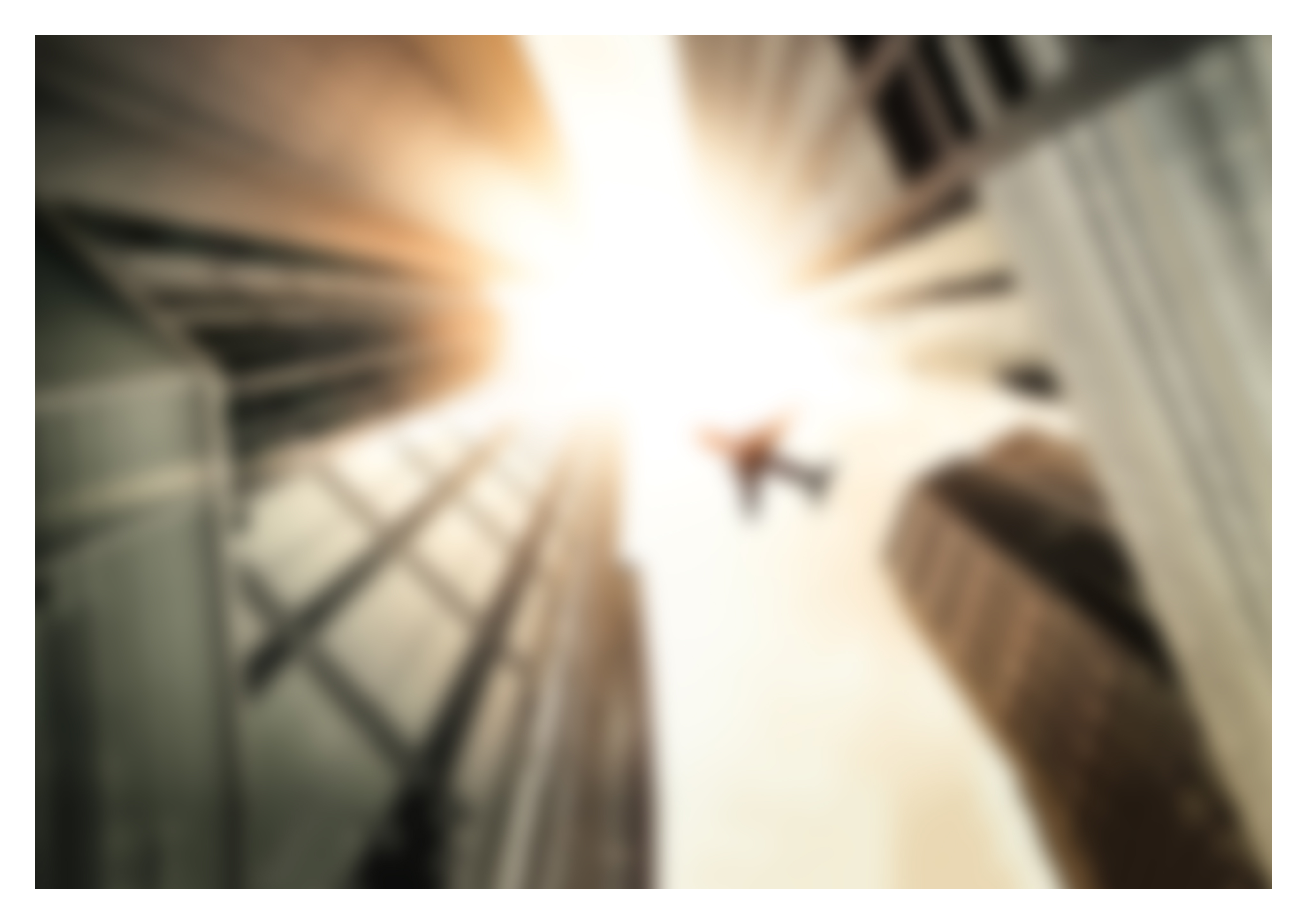 2 January 2018 – opposing creditors become active
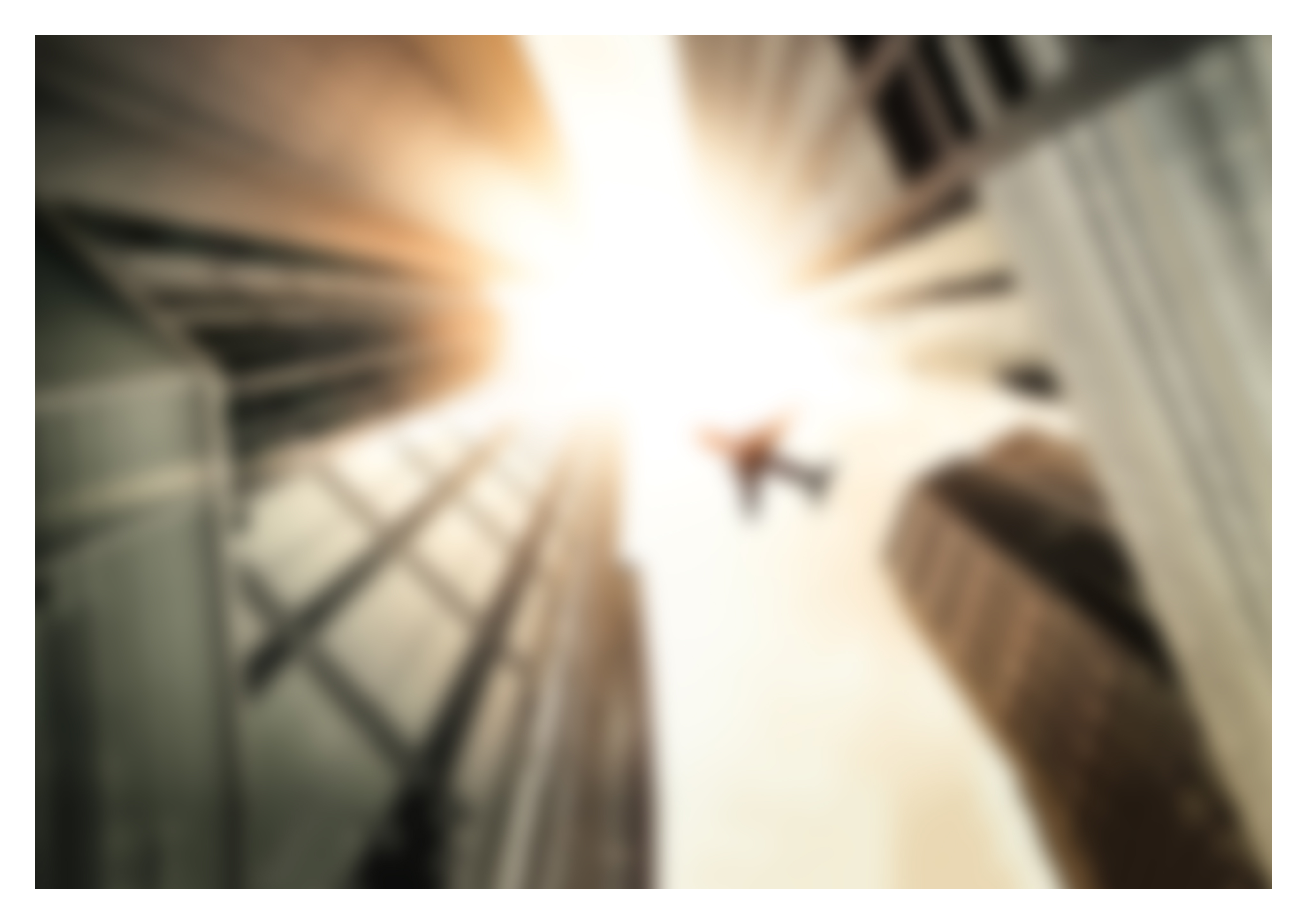 Immediate filing of the appeal with the insolvency court in Charlottenburg 
Appeal based on a lack of international competence
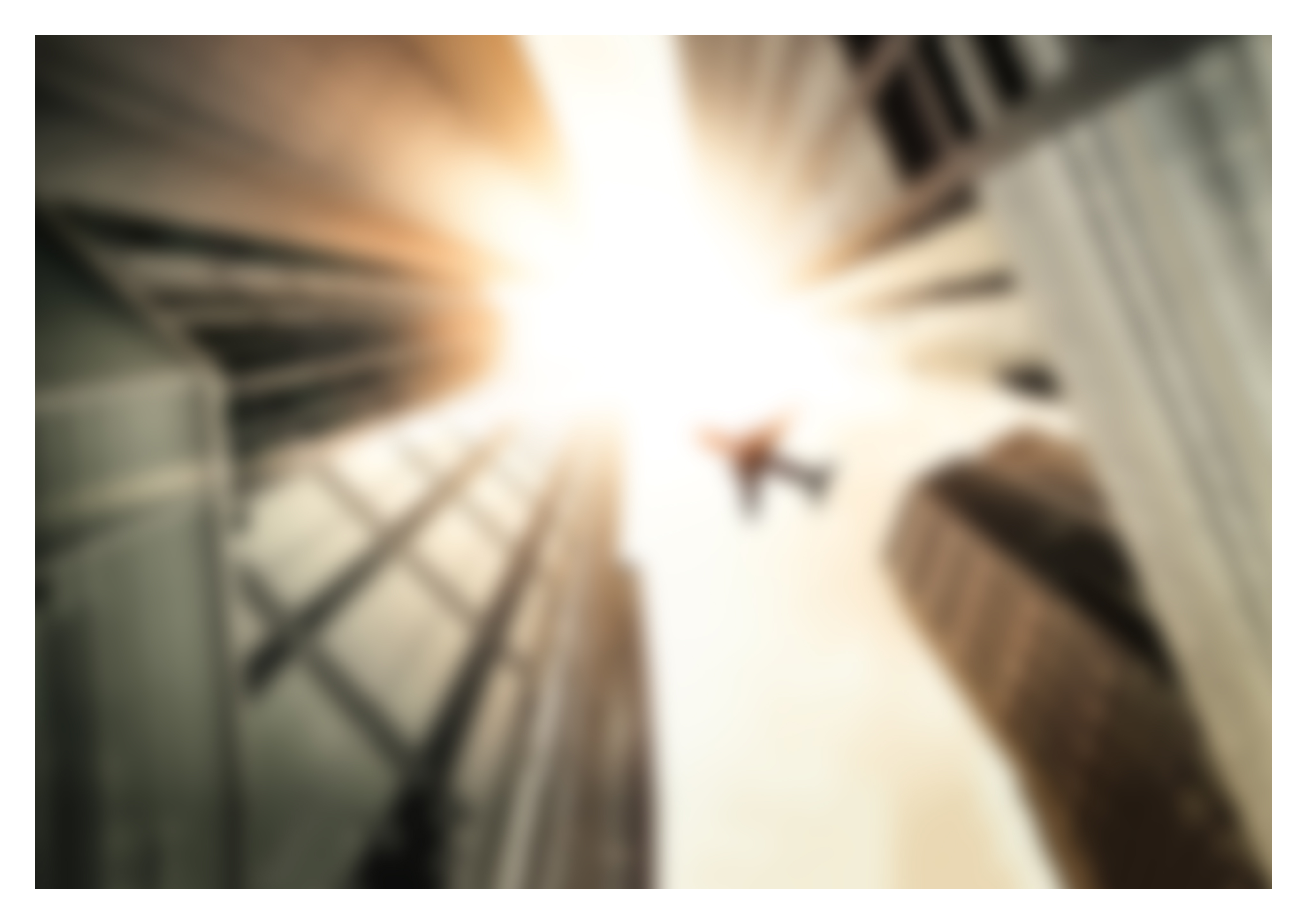 Filing for insolvency at the Regional Court of Korneuburg in Austria
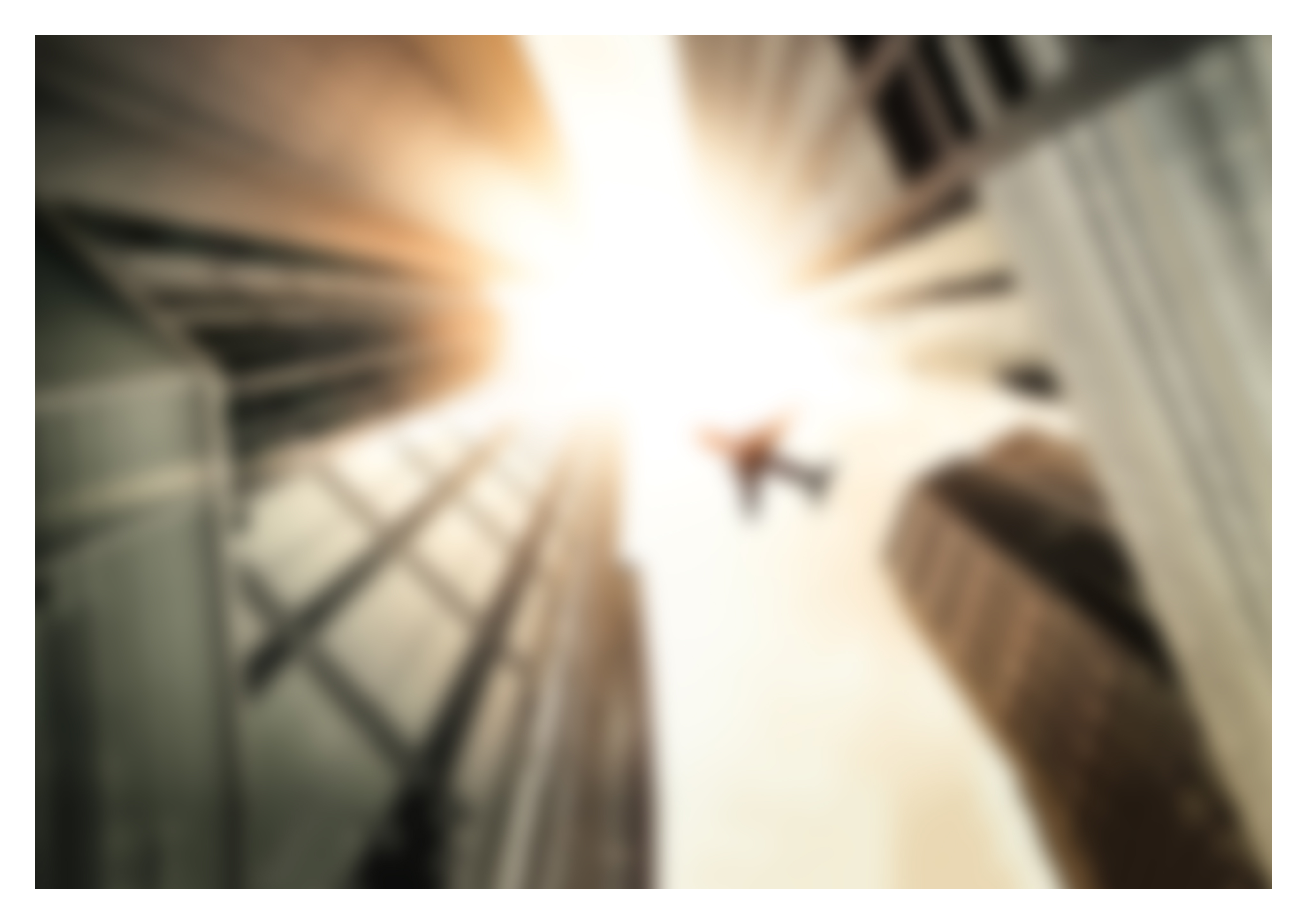 Immediate appeals in Germany, as well as the Austrian insolvency filing destabilises the German proceedings as well as the finalised M&A process
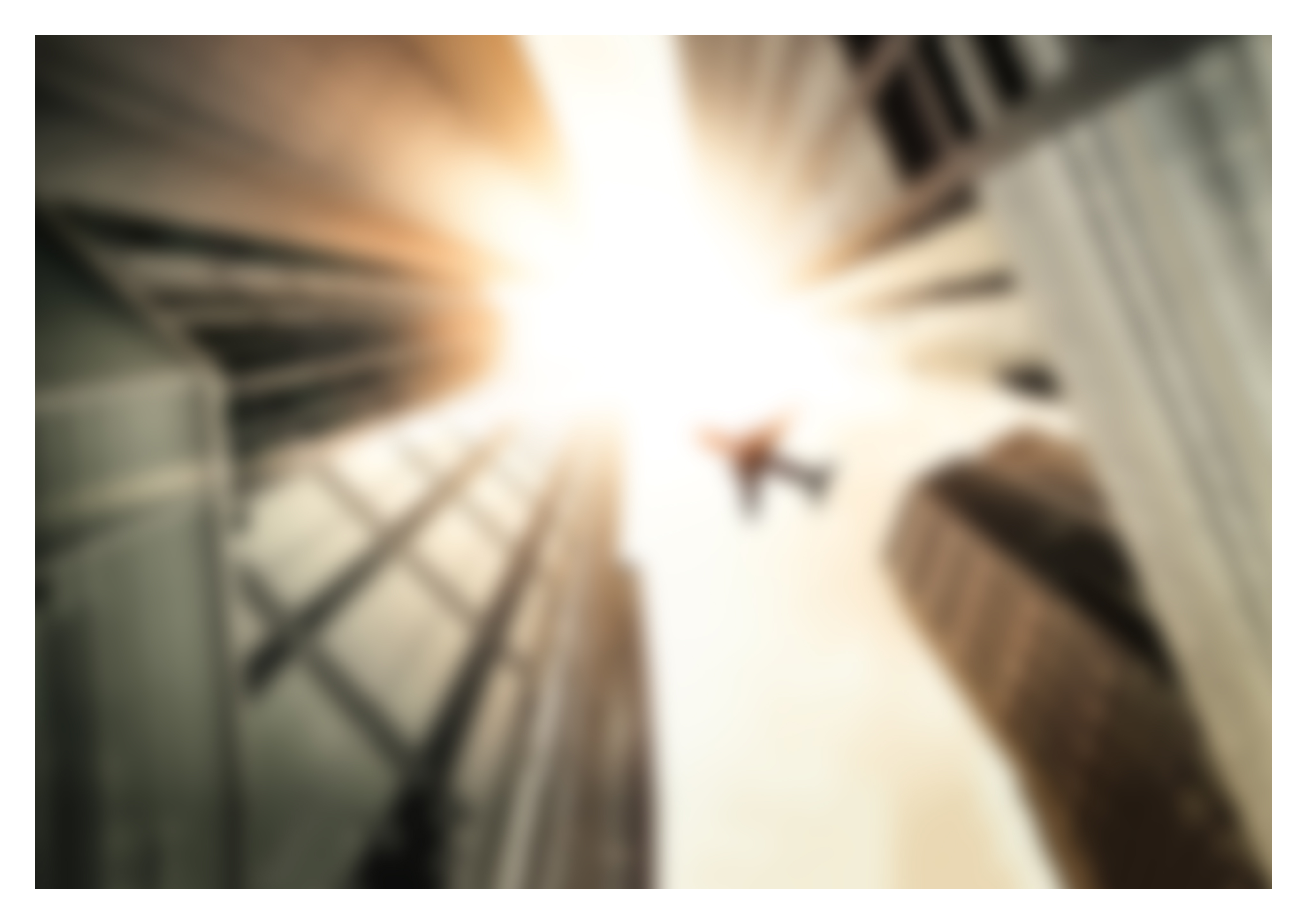 7
IEEI – 21st Colloquium, Milan, May 2022
Resistance to German Insolvency proceedings
continued
Hearing of the German insolvency administration before the Austrian insolvency court
an application was made for the opening of secondary insolvency proceedings by the German insolvency administration on 10 January 2018
the Austrian insolvency proceedings were converted into secondary proceedings (article 3(3) of the EIR)

As a result, there would have been German main insolvency proceedings as well as Austrian secondary proceedings 
Separate insolvency estates with two insolvency administrators
German proceedings would have encompassed all assets with the exception of those located in Austria 
Austrian proceedings would be limited to assets located in Austria (article 3(2) sentence 2 of the EIR)
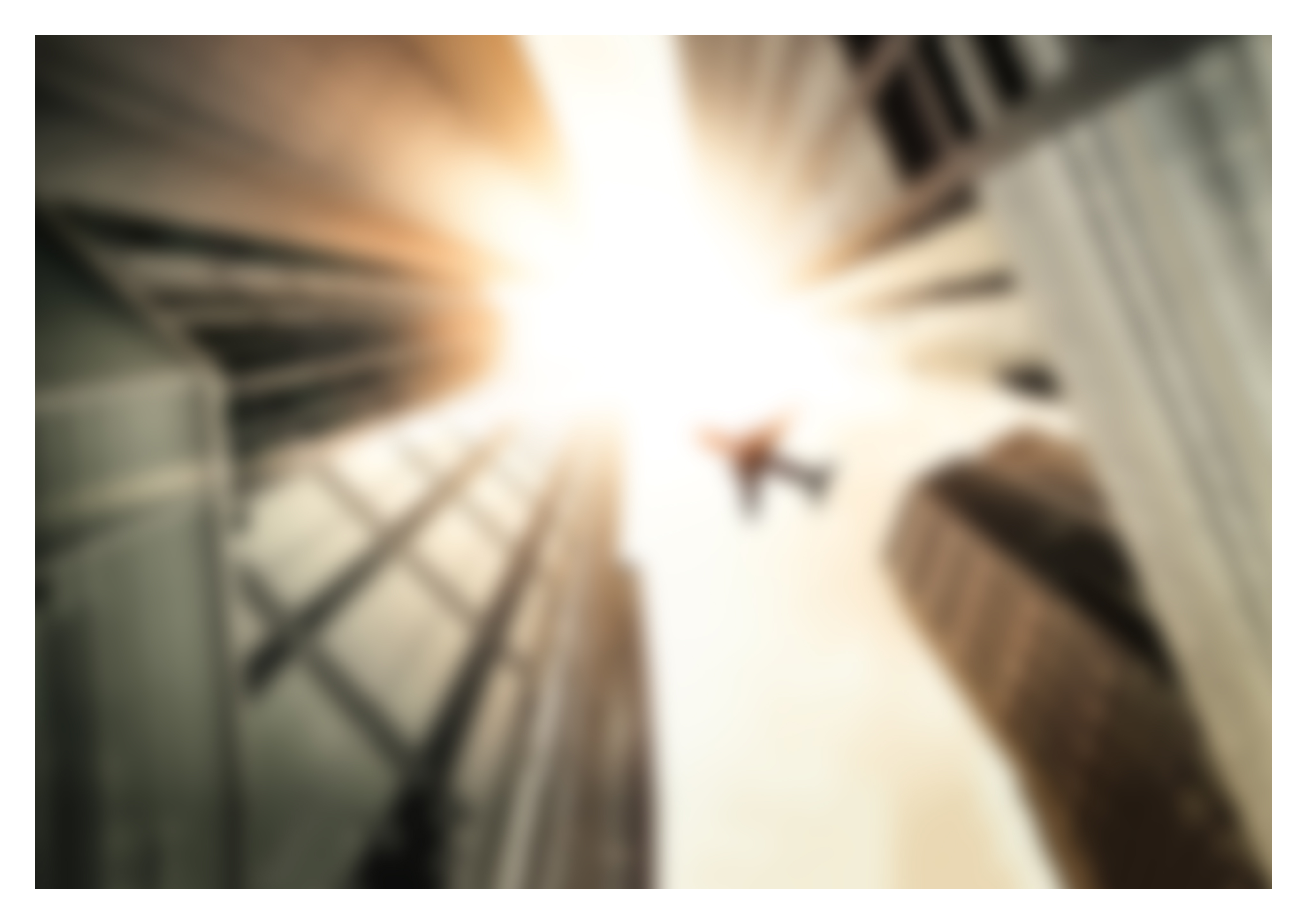 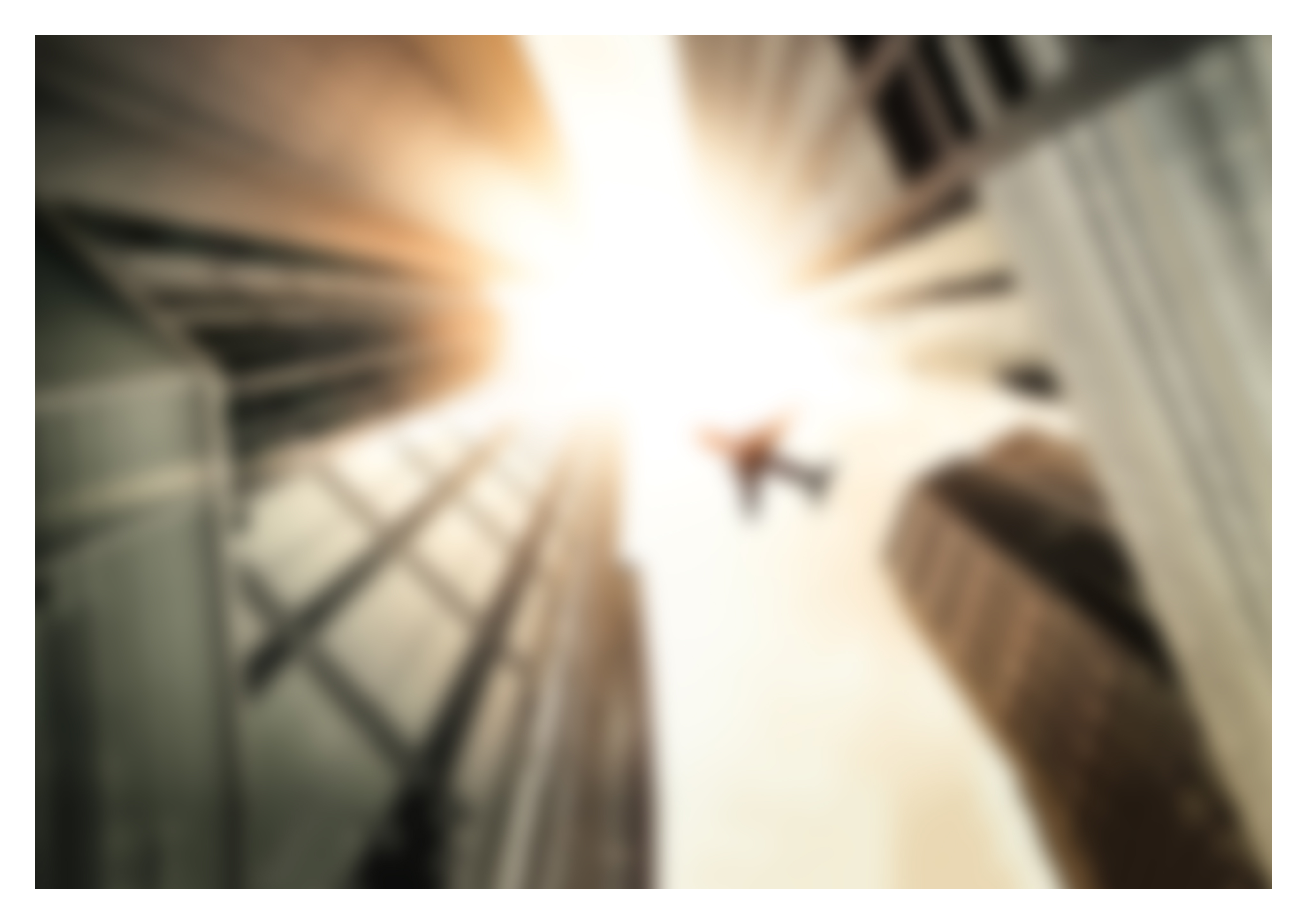 8
IEEI – 21st Colloquium, Milan, May 2022
German main and Austrian secondary insolvency proceedings
Continued
Finland
Sweden
Norway
Iceland
Estonia
Latvia
Lithuania
Denmark
Ireland
Poland
Netherlands
United Kingdom
Germany
Belgium
Luxembourg
Czech Republic
Slovakia
Austria
German Main Insolvency Proceedings
Hungary
Switzerland
France
Slovenia
Romania
Croatia
Austrian Secondary Insolvency Proceedings
Italy
Bulgaria
No EU Members
Spain
Portugal
EU Members but no EIR
Greece
Malta
Cyprus
9
IEEI – 21st Colloquium, Milan, May 2022
Right to recourse in Germany
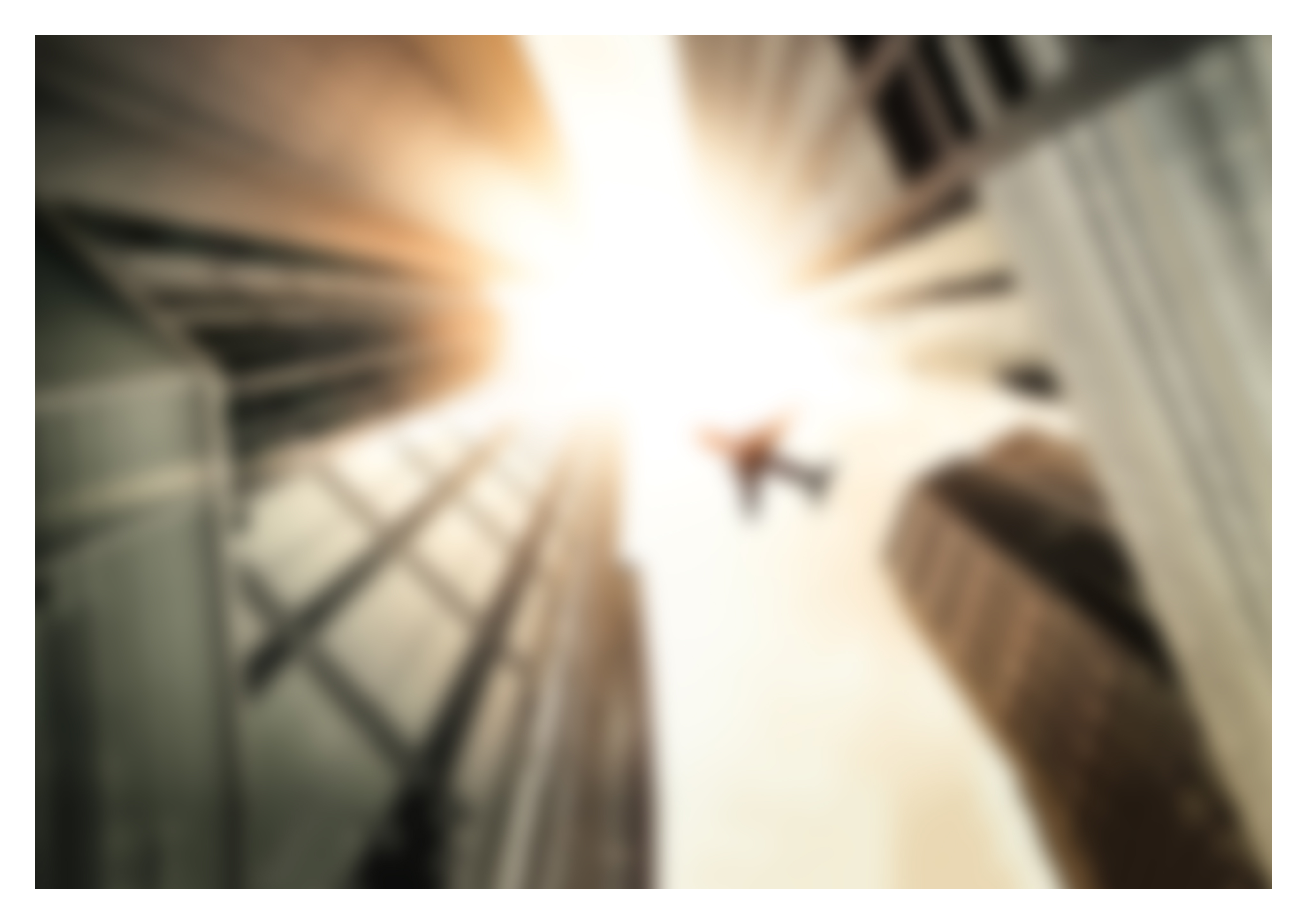 SUBMISSION OF THE PROCEEDINGS TO THE DISTRICT COURT OF BERLIN FOR A DECISION ON THE IMMEDIATE APPEAL
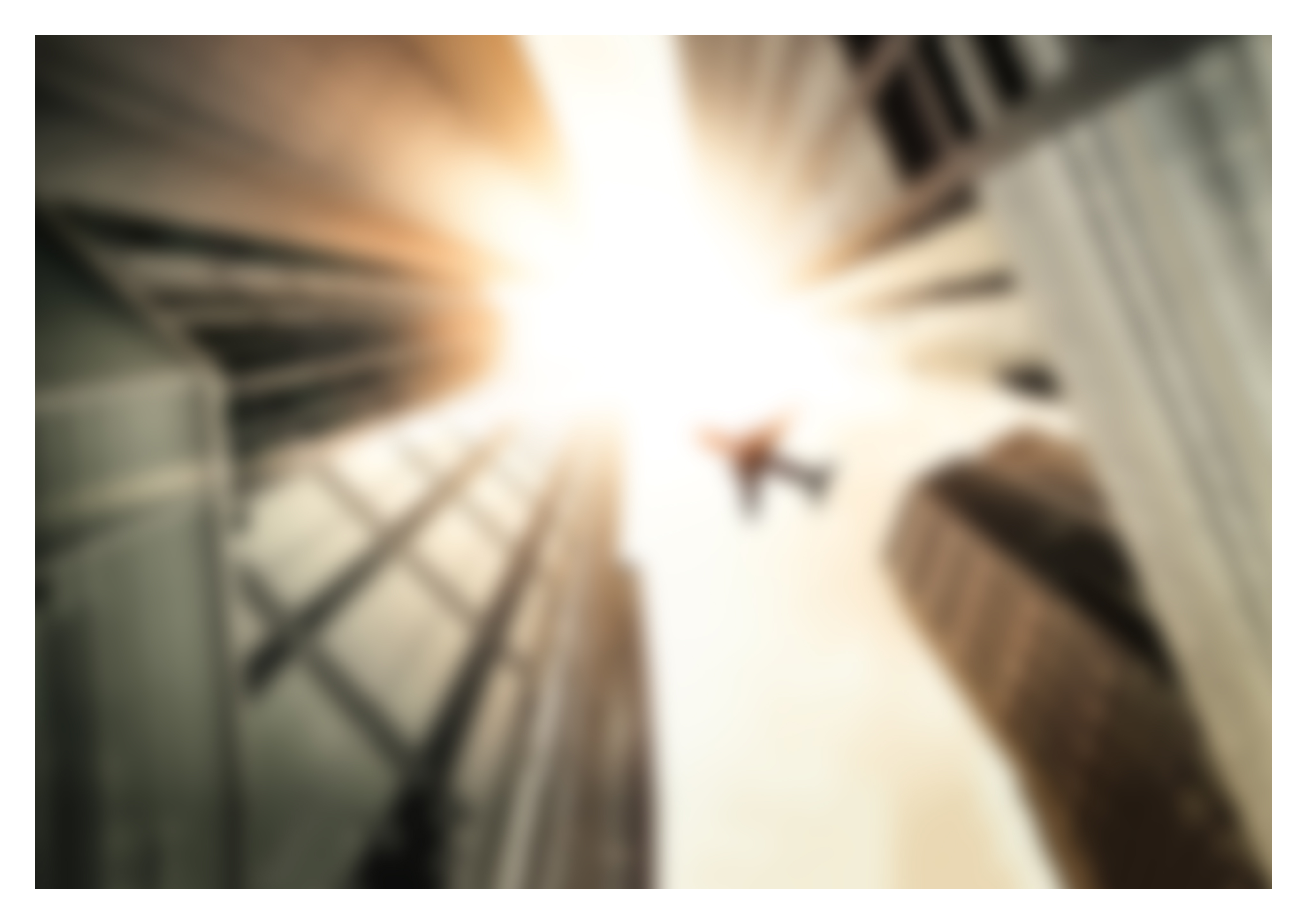 DECISION OF THE DISTRICT COURT OF BERLIN ON 8 JANUARY 2018
Annulment of the decision of the Local Court of Charlottenburg from 13 December 2017 (the decision to initiate German preliminary insolvency proceedings) 
Admission of the appeal to the Federal Court of Justice
10
IEEI – 21st Colloquium, Milan, May 2022
Reasoning of the district court of berlin
The District Court of Berlin justified its decision on the basis of the Regional Court of Charlottenburg‘s lack of international jurisdiction
Interpreted (again) in consideration the EU case-law “Eurofood Parmalat” (ECJ judgement of 2 May 2006) and “Interdil” (ECJ judgement of 20 October 2011)   
“The available facts do not give a consistent view in the NIKI case”
“The specific facts could be used to argue that the COMI is in Germany as well as in Austria”
The court could not see a definite justification for a COMI in Germany
NIKI‘s registered office is in Austria. Its COMI, therefore, cannot be in Berlin
11
IEEI – 21st Colloquium, Milan, May 2022
Decision of the insolvency court of Korneuburg
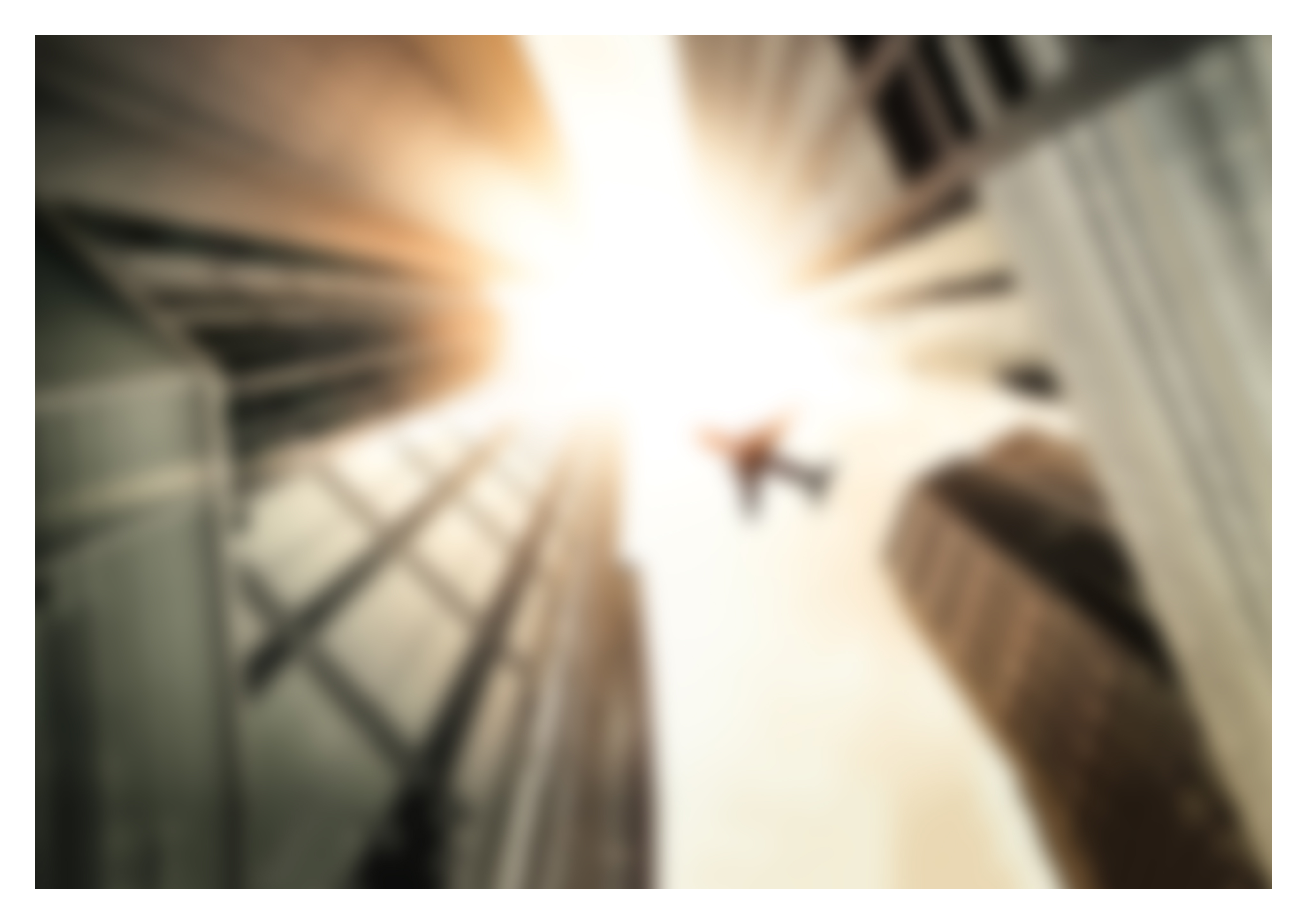 Opening of main Austrian insolvency proceedings over the assets of NIKI
Insolvency Court of Korneuburg ruled on 12 January 2018, that: 
article 19 of the EIR (regarding the recognition of the opening of insolvency proceedings in a Member State) did not preclude the opening of main Austrian insolvency proceedings
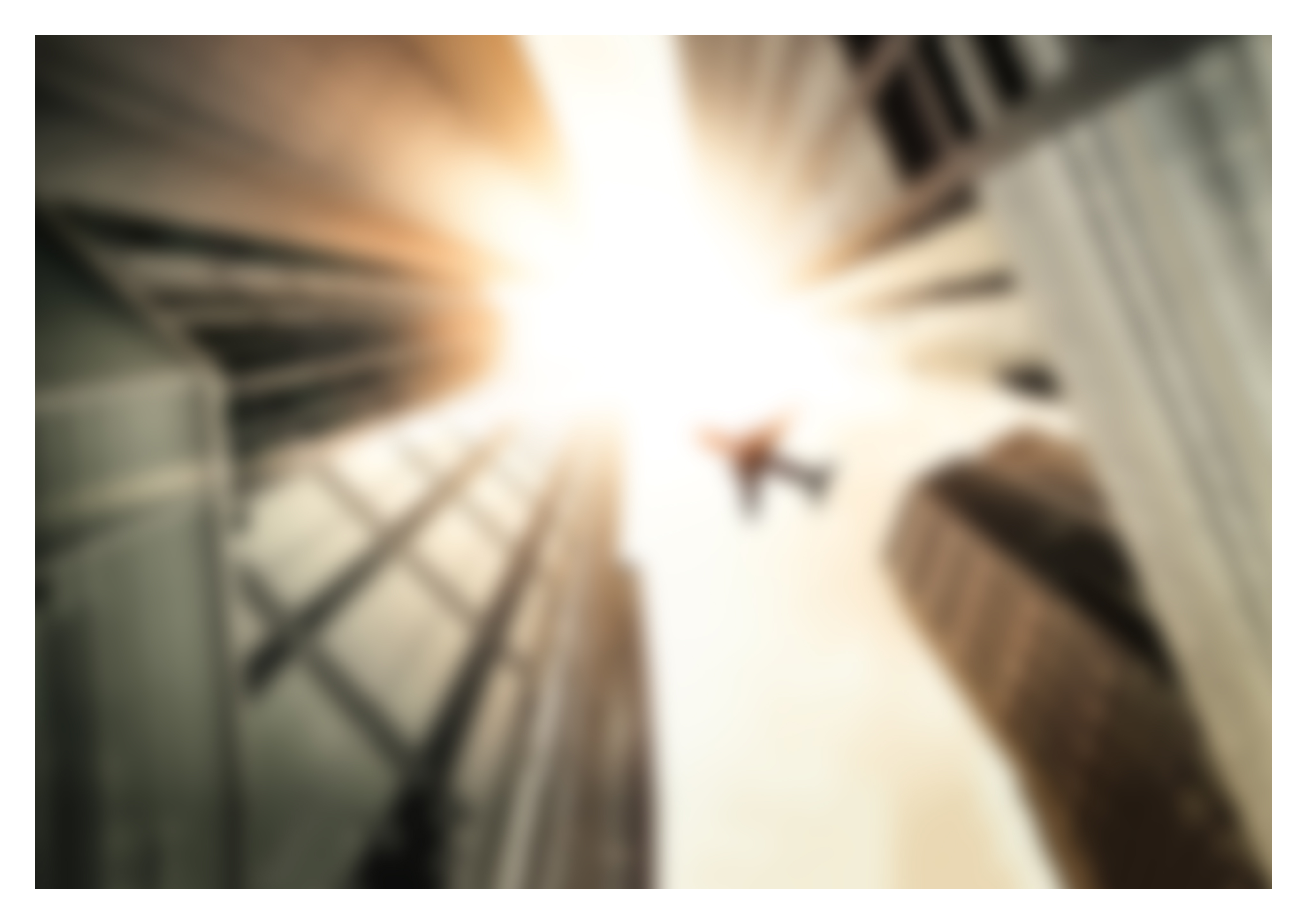 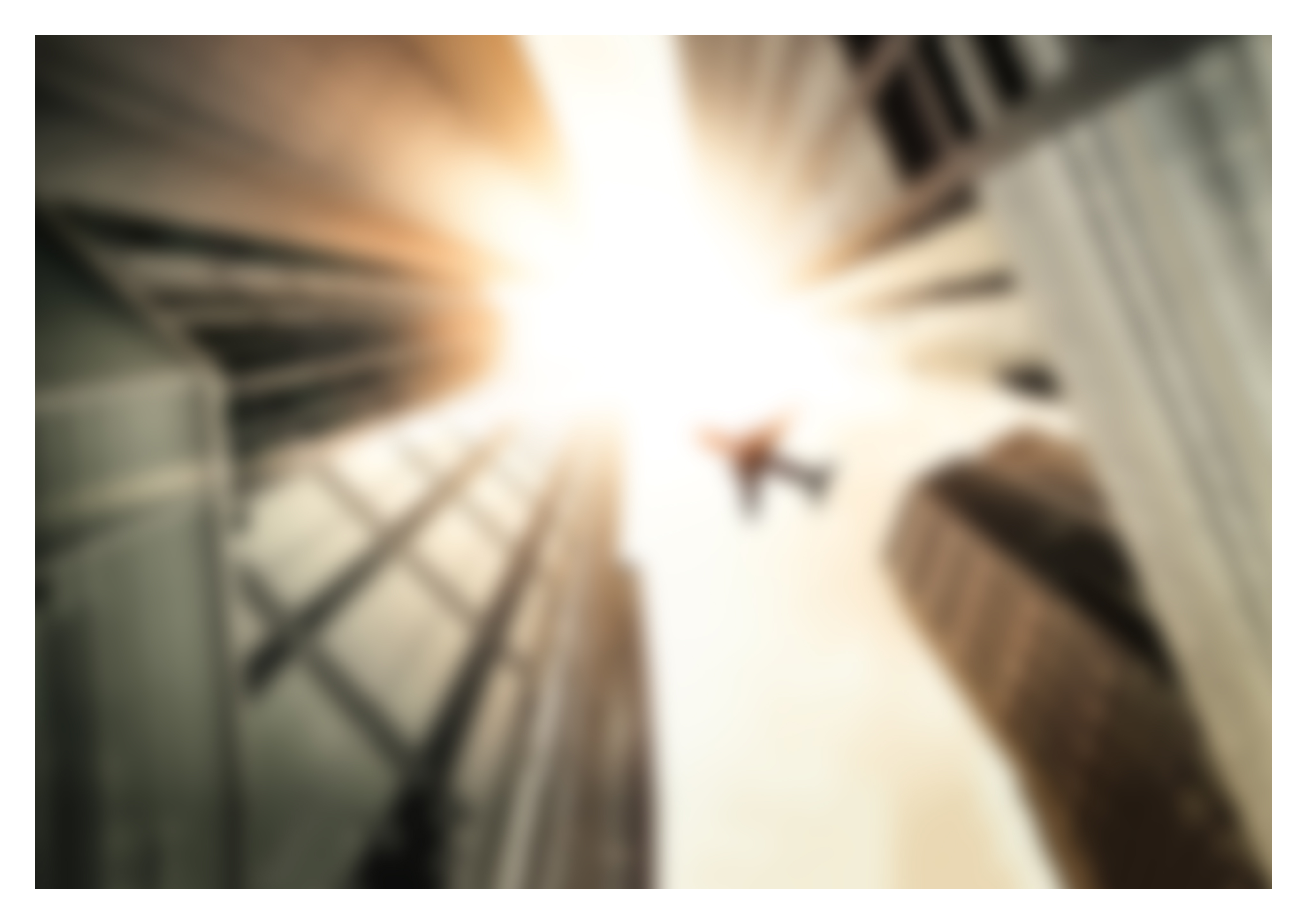 This requires an effective decision in another Member State and is only possible if and when the decision has legal effect
12
IEEI – 21st Colloquium, Milan, May 2022
Decision of the insolvency court of Korneuburg
continued
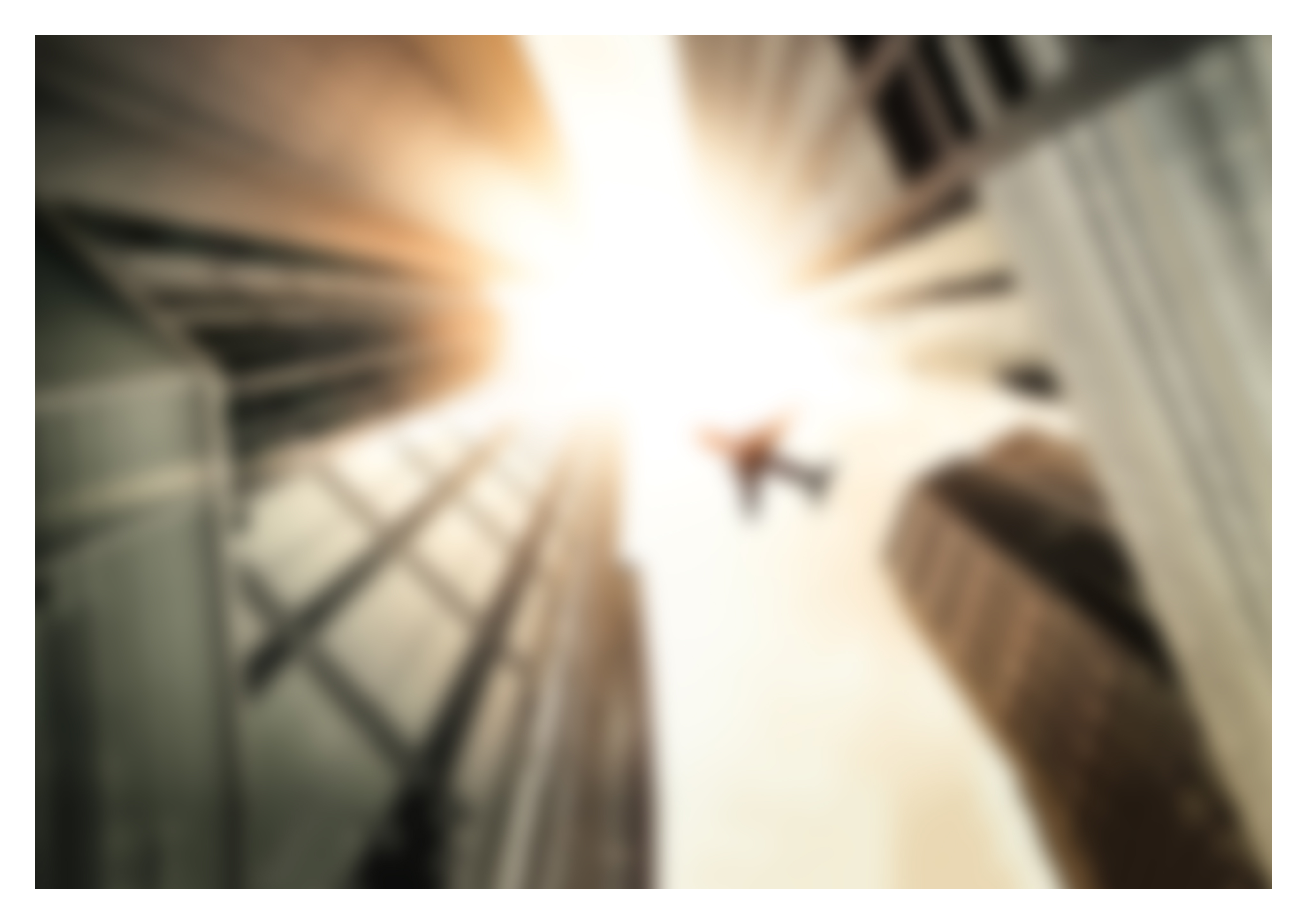 THE INSOLVENCY COURT OF KORNEUBURG RULED ON 12 JANUARY 2018, THAT: 
section 6 paragraph (3) of the Insolvency Code does not apply and the appeal decision of the District Court of Berlin is therefore immediately effective;
the ongoing German main insolvency proceedings are cancelled;
in the meantime, main insolvency proceedings can be opened in other Member States – e.g. in Austria; 
NIKI’s COMI is considered in the overall reasoning in Austria, essentially in accordance with the reasoning of the District Court of Berlin; 
a sales process for the assets of NIKI is to be initiated in the short term; and
the “former” German insolvency administrator must transfer all assets to the Austrian insolvency administrator.
13
IEEI – 21st Colloquium, Milan, May 2022
Decision of the insolvency court of Korneuburg
continued
Finland
Sweden
Norway
Iceland
Estonia
Latvia
Lithuania
Denmark
Ireland
Poland
Netherlands
United Kingdom
Germany
Belgium
Luxembourg
Czech Republic
Slovakia
Austria
Hungary
Switzerland
France
Slovenia
Romania
Croatia
Austrian Main Insolvency Proceedings
Italy
Bulgaria
No EU Member
Spain
Portugal
Greece
EU Member but no EIR
Malta
Cyprus
14
IEEI – 21st Colloquium, Milan, May 2022
Follow-up considerations from the perspective of german insolvency proceedings
continued
Finland
Sweden
Norway
Iceland
Estonia
Latvia
Lithuania
Denmark
Ireland
Poland
Netherlands
United Kingdom
Germany
Belgium
Luxembourg
Czech Republic
Slovakia
Austria
Hungary
Switzerland
France
Slovenia
German Secondary Insolvency Proceedings
Romania
Croatia
Austrian MainInsolvency Proceedings
Italy
Bulgaria
No EU Member
Spain
Portugal
Greece
EU Member but no EIR
Malta
Cyprus
15
IEEI – 21st Colloquium, Milan, May 2022
Follow-up considerations from the perspective of german insolvency proceedings
Legal uncertainty regarding the effects on the “ongoing” German insolvency proceedings
Possible remedies
Appeal against the decision of the Insolvency Court of Korneuburg
The follow-up appeal against the decision of the District Court of Berlin has not brought any clarity in the short term
New Austrian sales process conflicts with the already concluded contract within the German insolvency proceedings
16
IEEI – 21st Colloquium, Milan, May 2022
Follow-up considerations from the perspective of german insolvency proceedings
continued
RESULTING STRATEGY
Coordination and cooperation between the two insolvency administrators and creditors‘ committees
No confrontation, no appeal – but stabilisation of the overall process
Carry out a new, accelerated sales process
4
2
5
1
3
Transformation of the German main insolvency proceedings into secondary insolvency proceedings (meaning Austrian main and German secondary insolvency proceedings)
Conclusion of an internal cooperation agreement between the two administrators regarding the purchase price distribution of the insolvency estate
17
IEEI – 21st Colloquium, Milan, May 2022
Conclusions
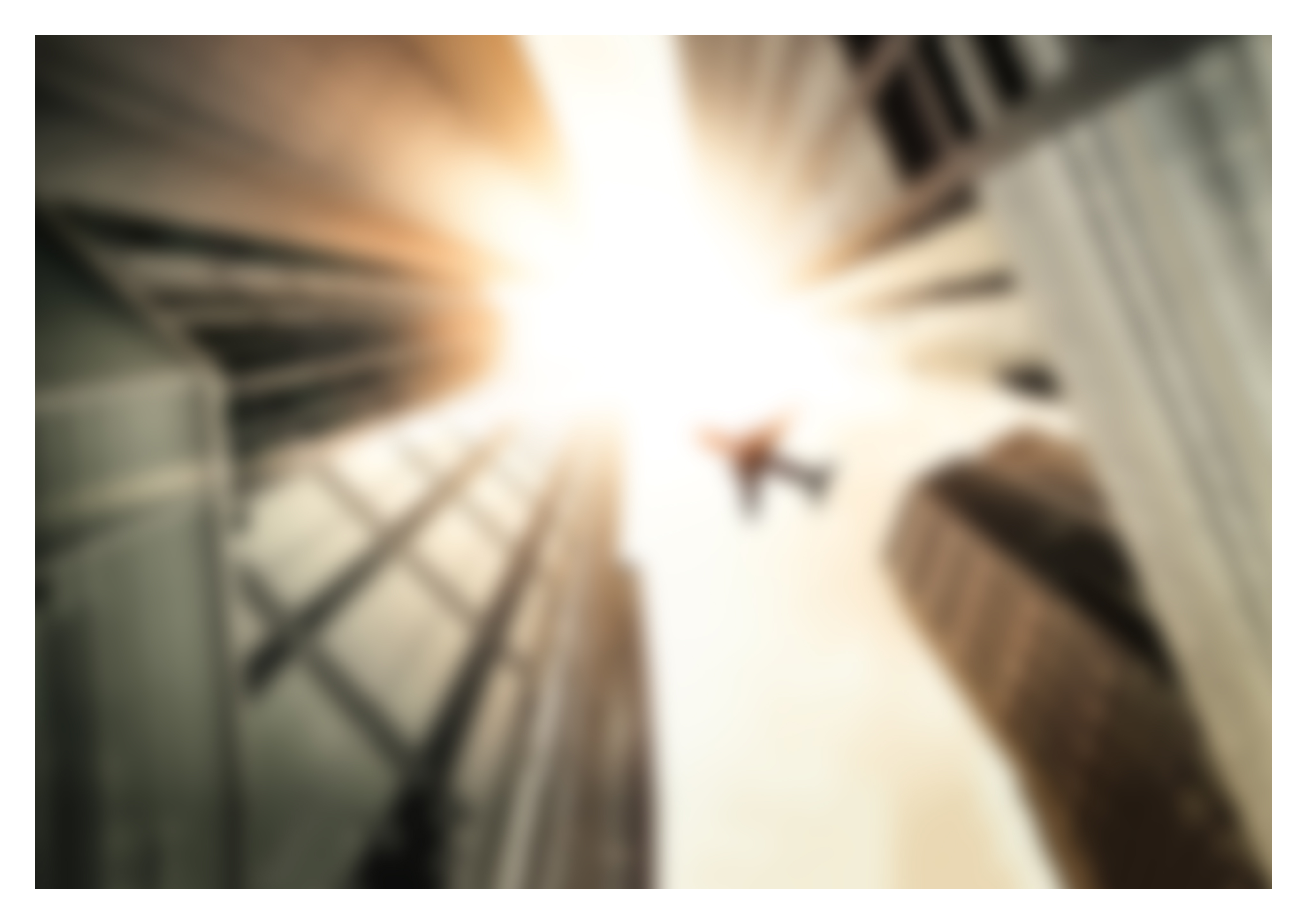 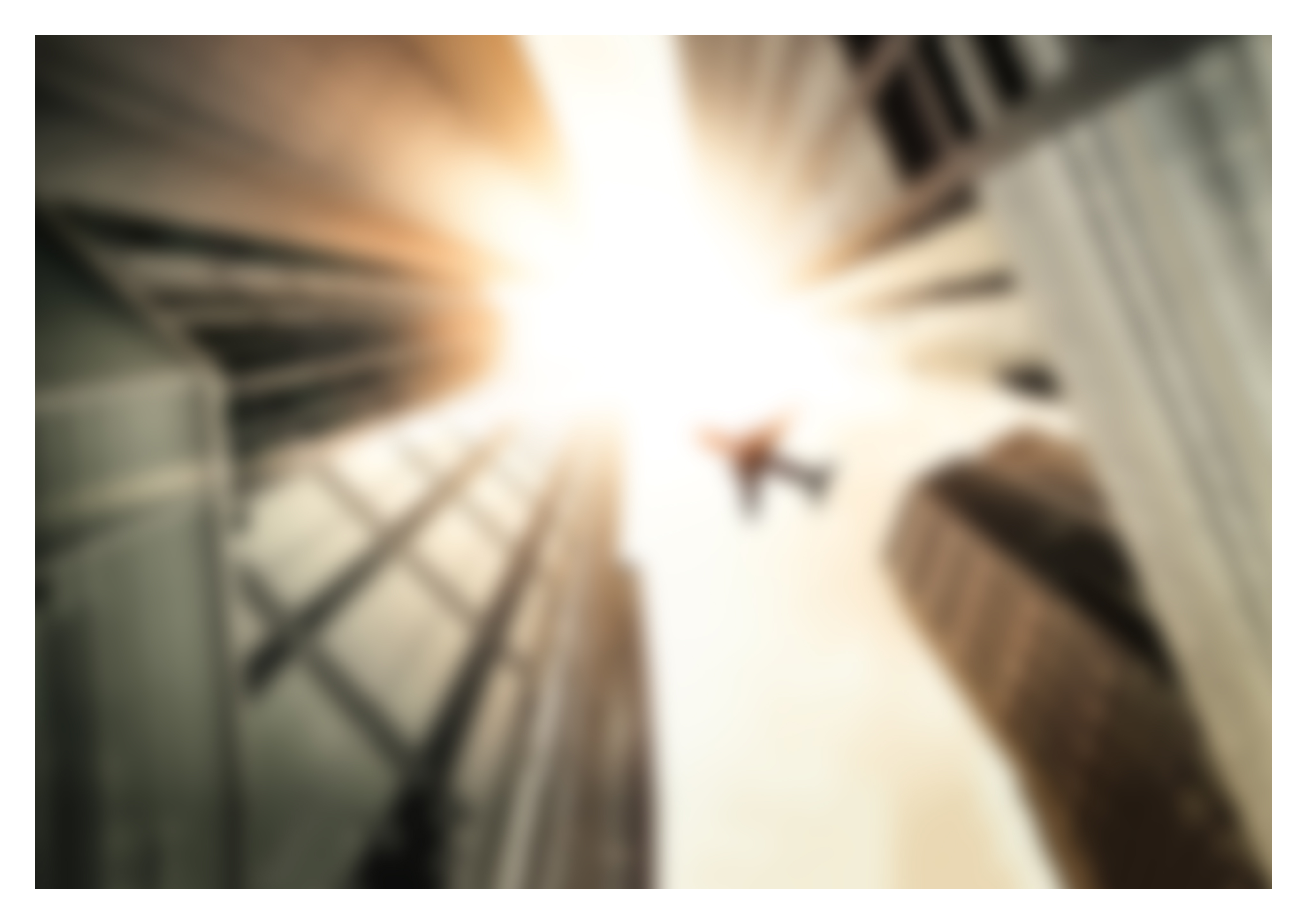 The EIR has inadequate regulations regarding the international competence of the respective Member States in insolvency proceedings
The actual situation and its assessment on a case-by-case basis is open to criticism and attack by opposing stakeholders
The criterion of “recognisability for third parties” cannot be overstated, in particular regarding creditors and the starting point for the determination of the COMI
The refutation of the presumption that the COMI is the place of the registered office is subject to various conditions  
The possibility of opening main and secondary insolvency proceedings affects the stability and complexity of the proceedings 
The solutions to the legal issues are often not effective and problems must, therefore, be settled via negotiations
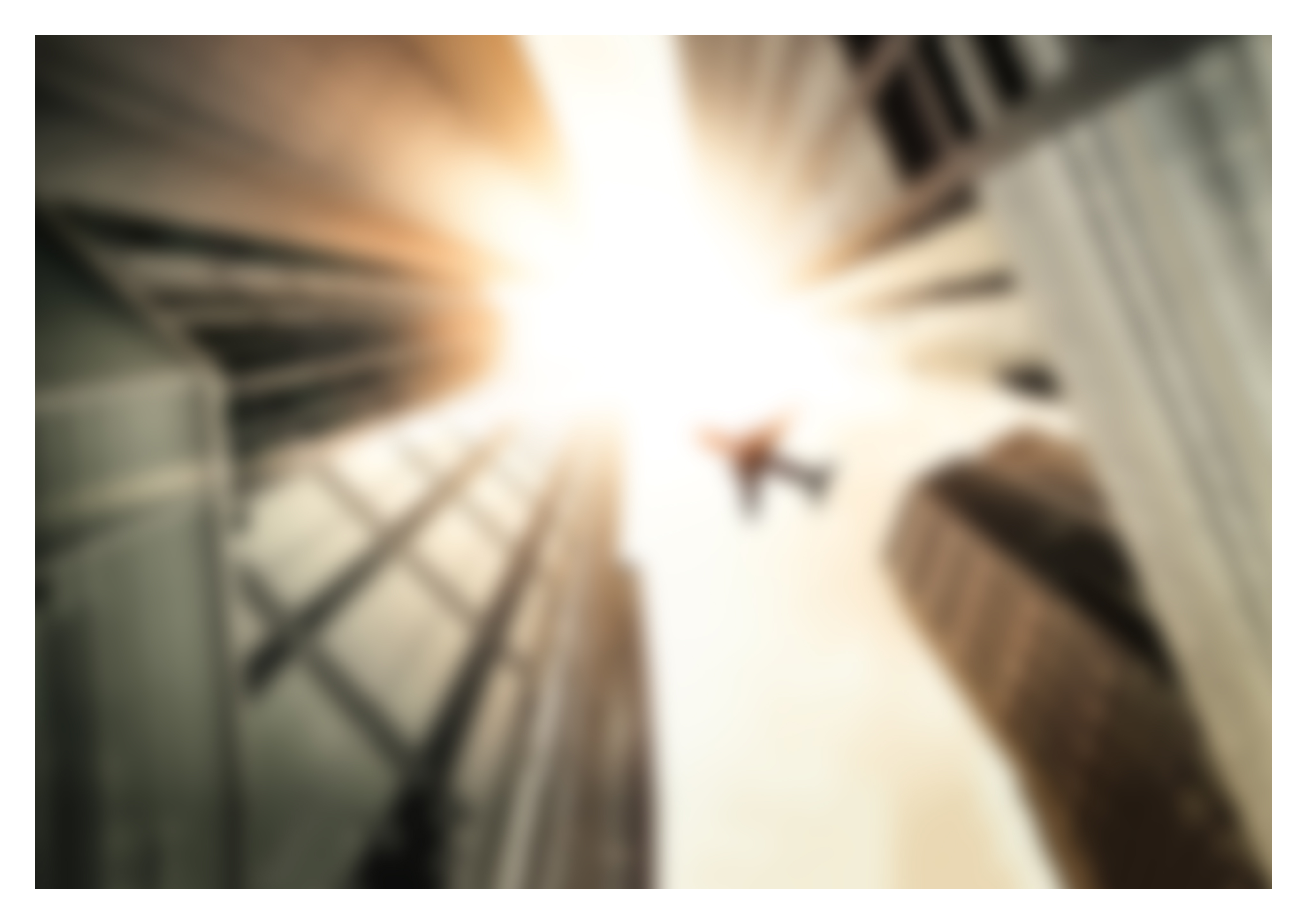 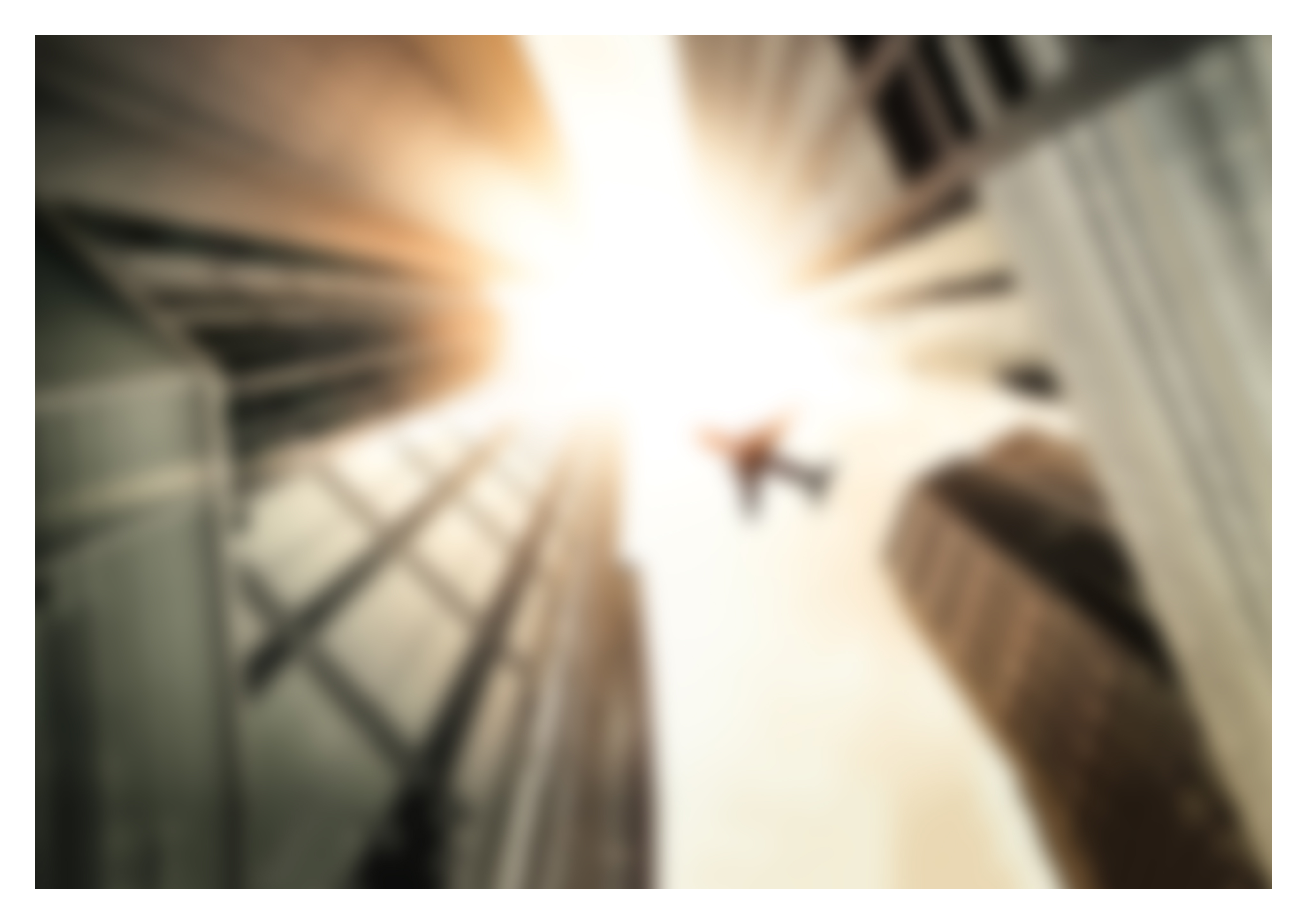 18
IEEI – 21st Colloquium, Milan, May 2022